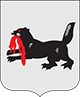 Министерство культуры Иркутской области
О выполнении показателей Плана по реализации концепции развития дополнительного образования детей до 2030 года в Иркутской области
Каплина Светлана Жановна, 
заместитель министра культуры 
Иркутской области
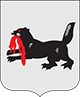 Стратегические документы
«Концепция развития дополнительного образования детей до 2030 года», утверждённая распоряжением Правительства РФ № 678-р от 31 марта 2022 г.

«Стратегия комплексной безопасности детей в Российской Федерации на период до 2030 года», утверждённая Указом Президента РФ № 358 от 17 мая 2023 г. 

«Стратегия государственной культурной политики на период до 2030 года», утверждённая распоряжением Правительства РФ № 2501-р от 11 сентября 2024 г. 

«Концепция сокращения потребления алкоголя в Российской Федерации на период до 2030 года», утверждённая распоряжением Правительства РФ № 3547-р от 11 декабря 2023 г.
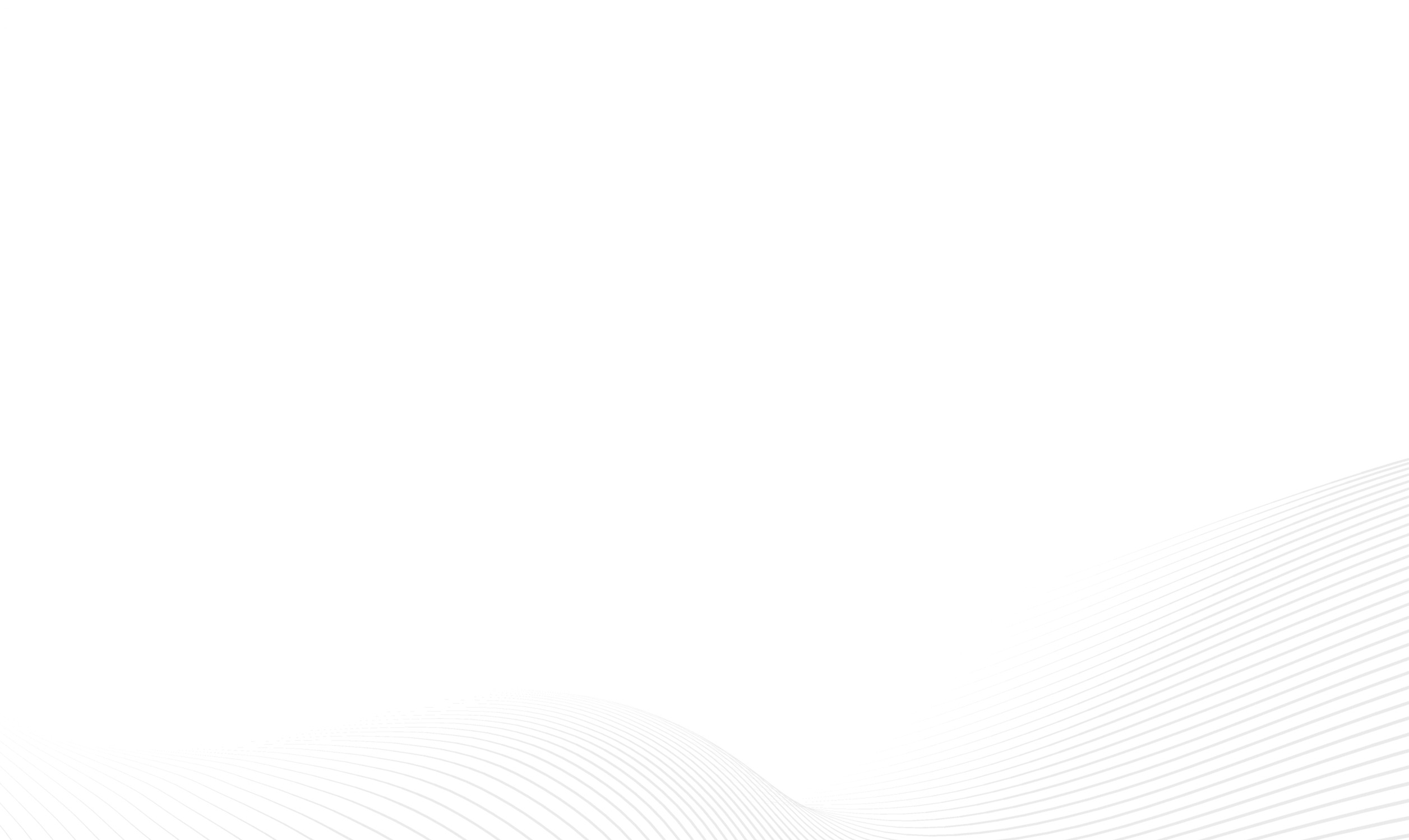 Основные показатели концепции развития дополнительного образования детей до 2030 года в Иркутской области
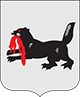 Количество ДШИ 
92
Численность обучающихся 
26841 чел.
Количество реализуемых ДПП
12
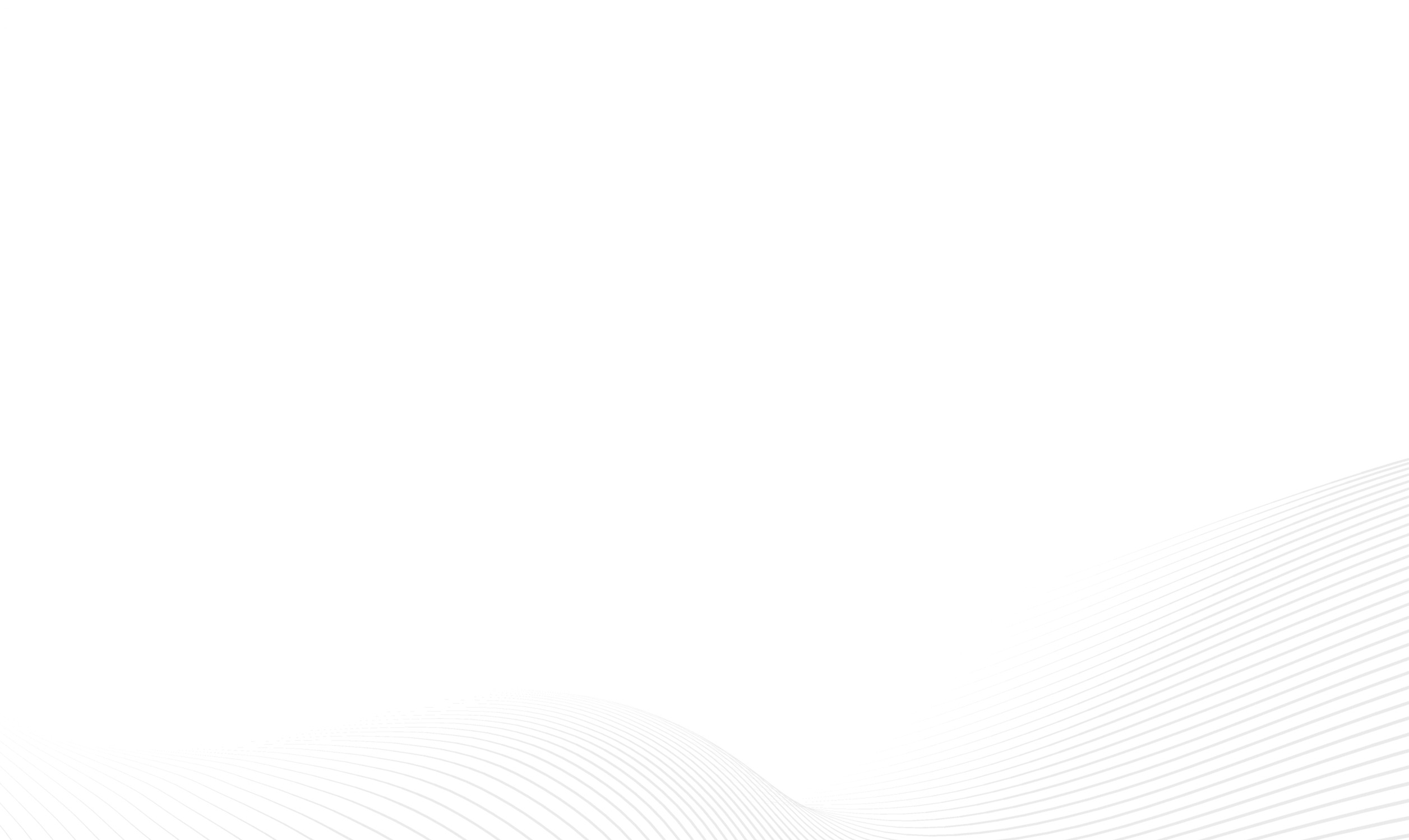 Доля выпускников, поступивших в образовательные организации на образовательные программы 
в области культуры и искусств
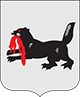 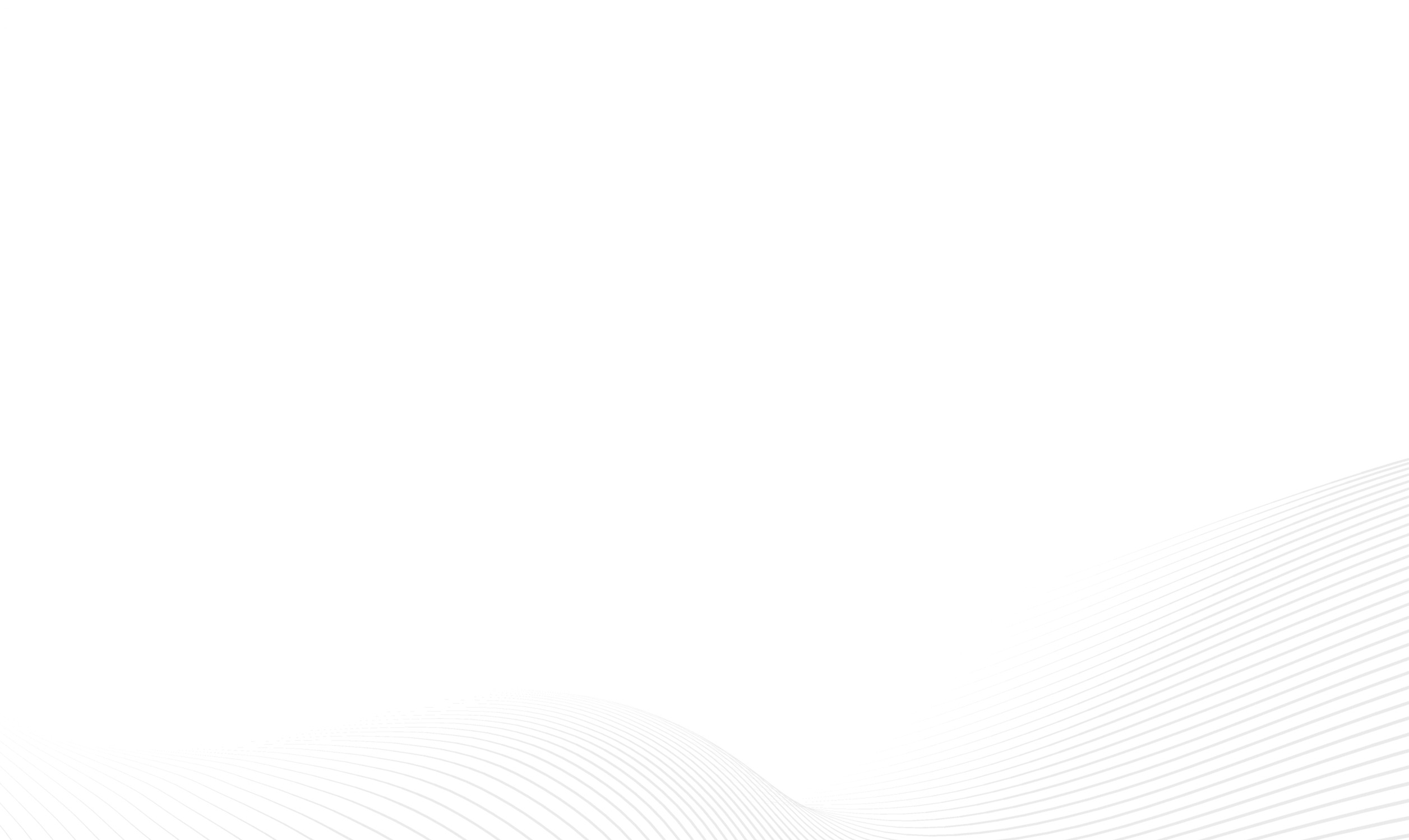 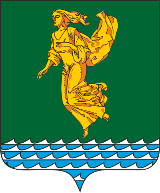 Ангарский городской округ
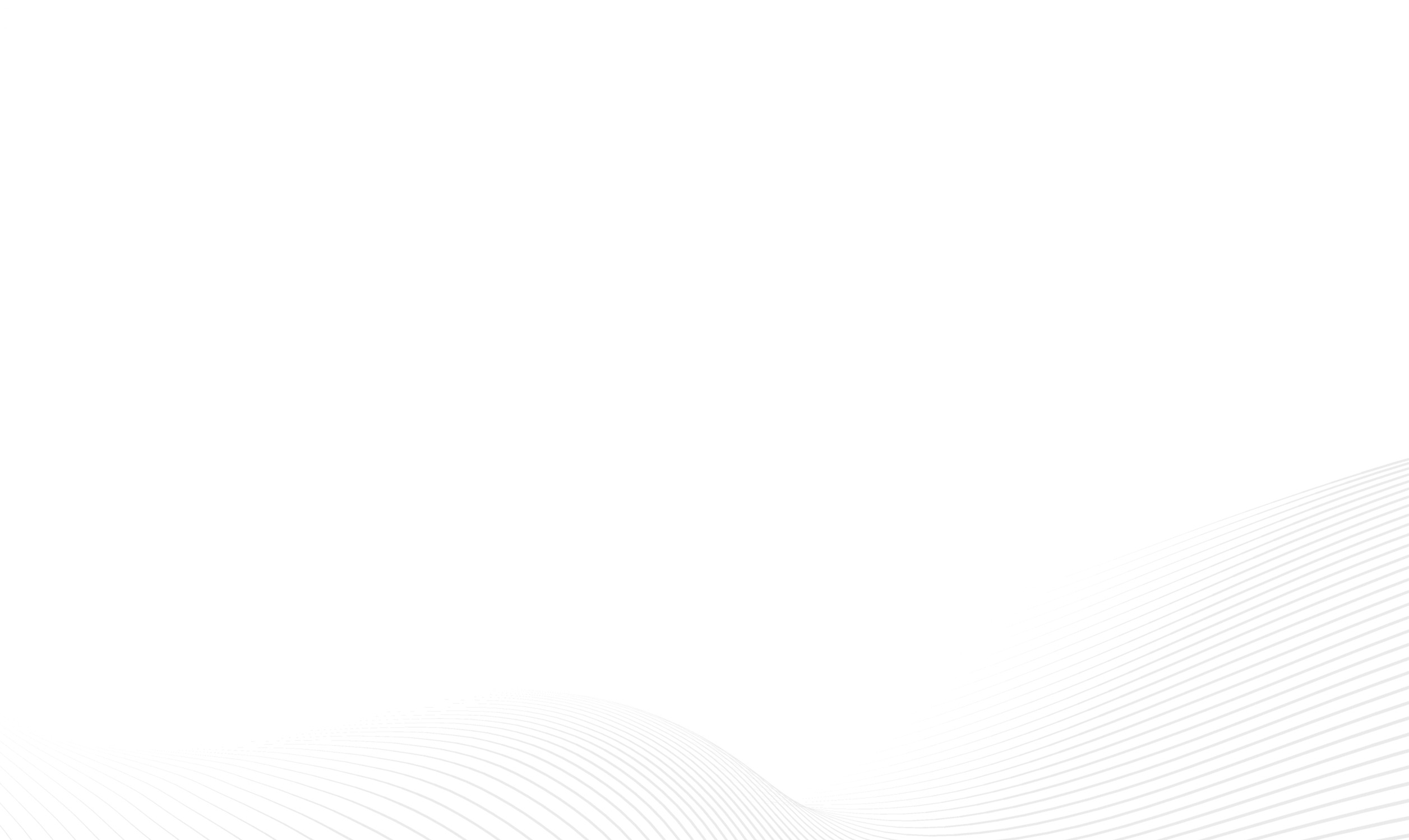 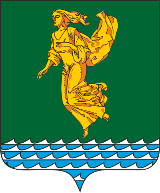 Ангарский городской округ
МБУДО ДШИ № 1
МБУДО «ДШИ № 2»
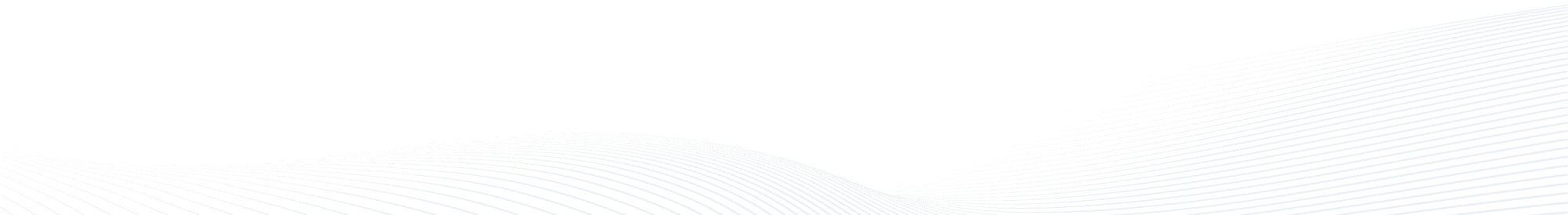 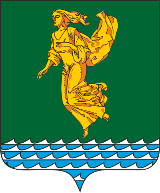 Ангарский городской округ
МБУДО ДШИ № 3
МБУДО ДШИ № 4
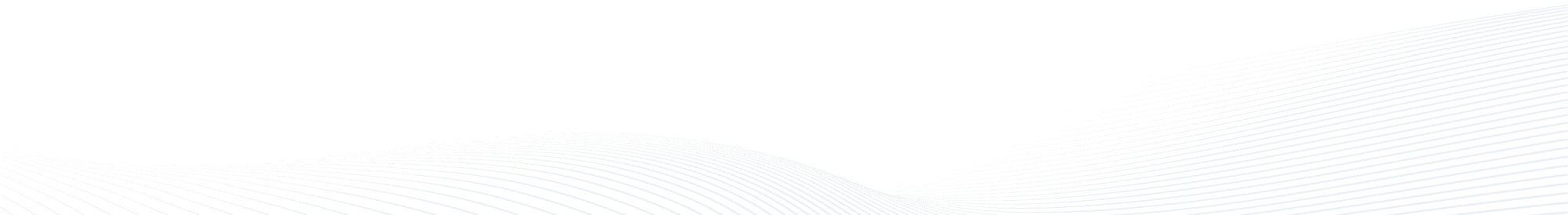 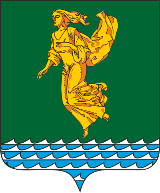 Ангарский городской округ
МБУДО ДШИ п. Мегет
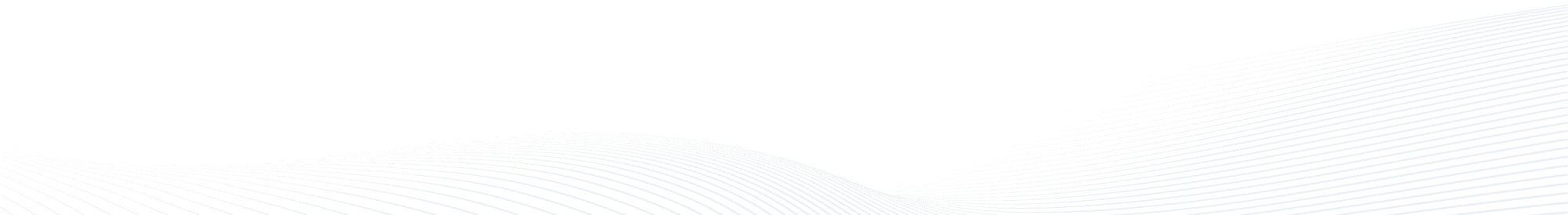 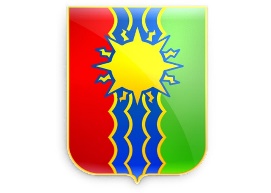 Город Братск
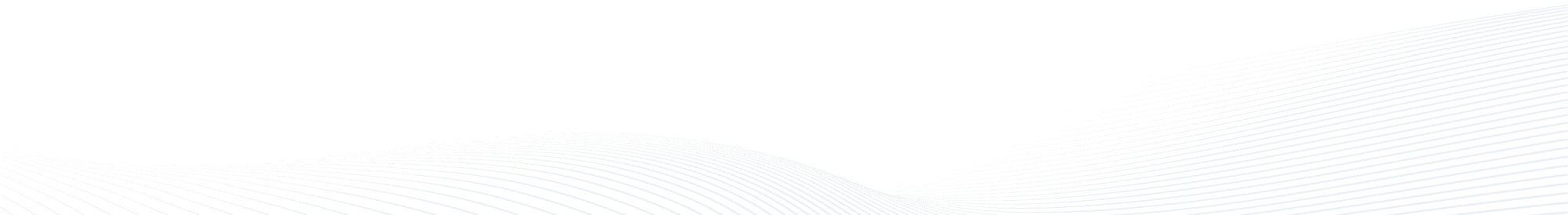 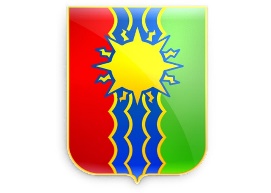 Город Братск
МАУ ДО «ДШИ № 1» МО г. Братска
МБУ ДО «ДШИ № 2» МО г. Братска
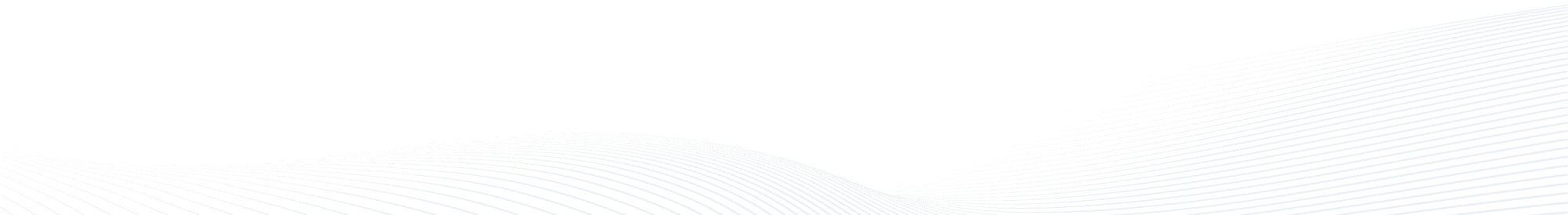 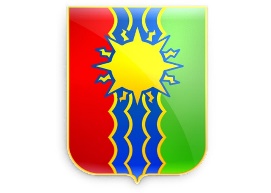 Город Братск
МАУ ДО «ОДШИ № 3» г. Братска
МБУ ДО «ДШИ № 4» МО г. Братска
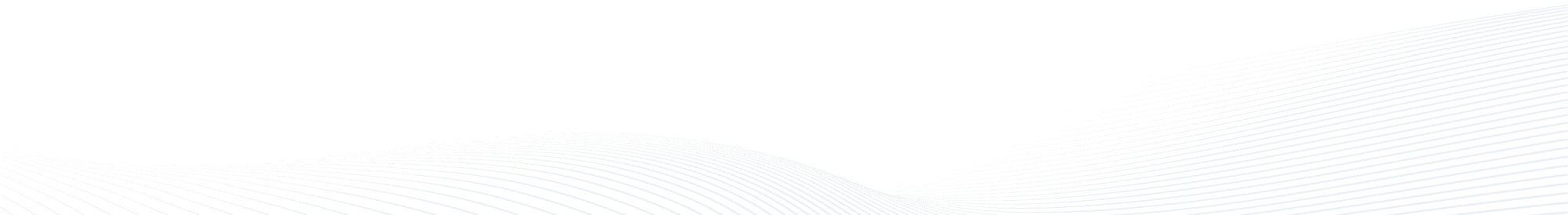 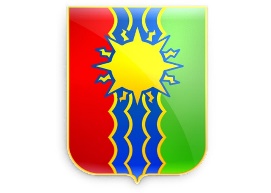 Город Братск
МБУ ДО «ДШИиХР» МО г. Братска
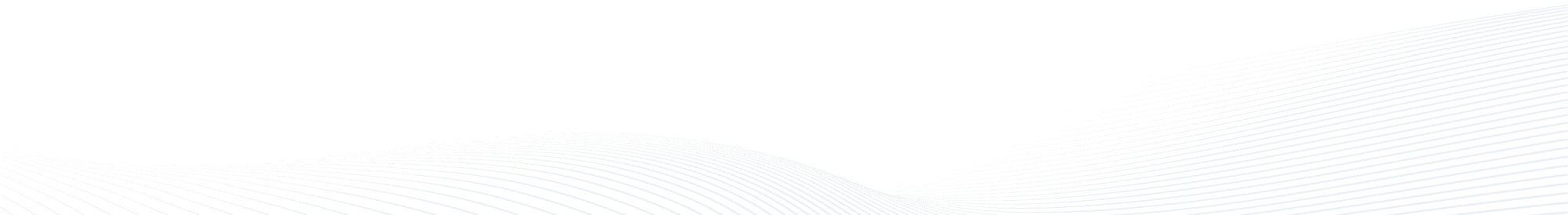 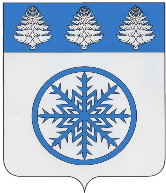 Город Зима
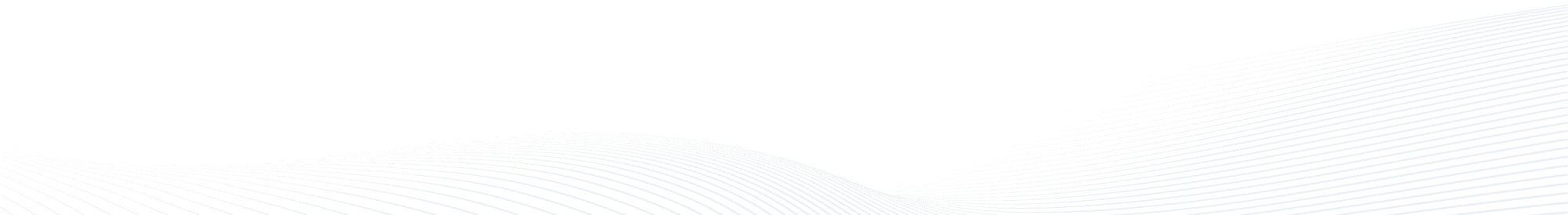 Город Зима
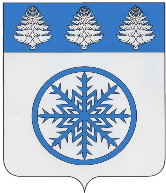 МБОУ ДО «Зиминская ДМШ»
МБУ ДО «Зиминская ДХШ им. В.А. Брызгалова»
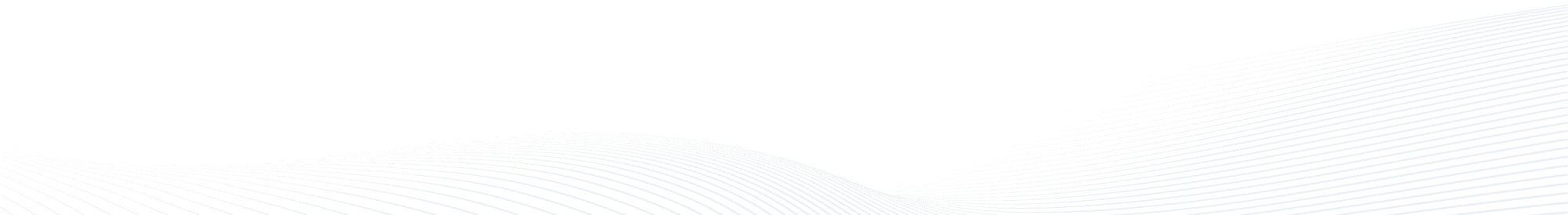 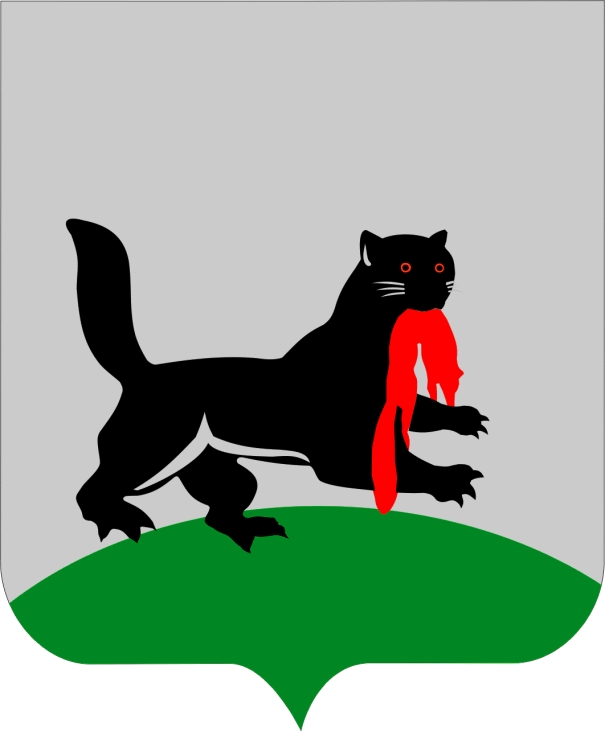 Город Иркутск
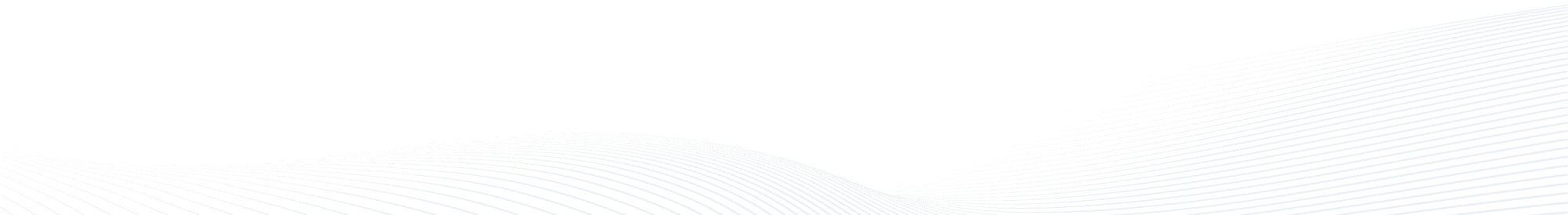 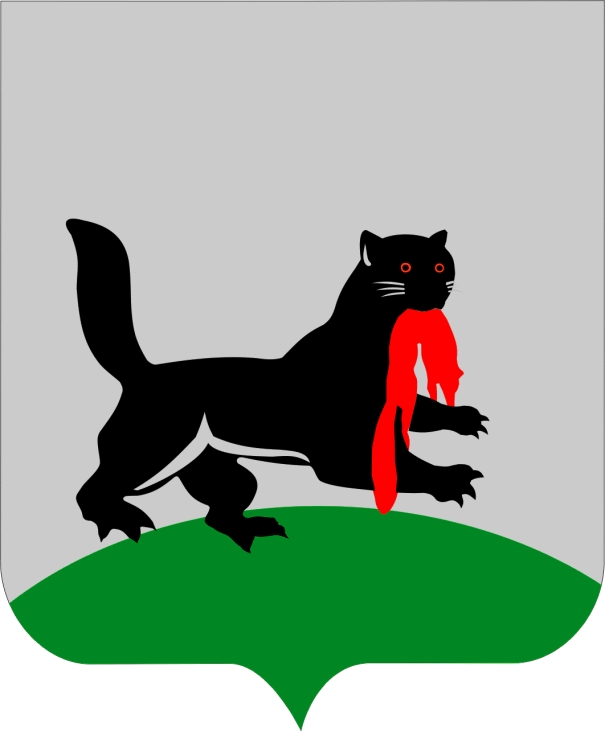 Город Иркутск
МБУ ДО ДМШ № 2 города Иркутска
МБУ ДО ДМШ № 1 города Иркутска
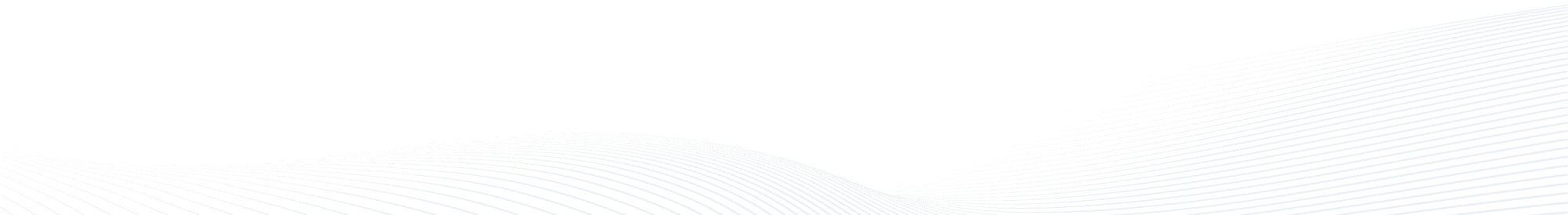 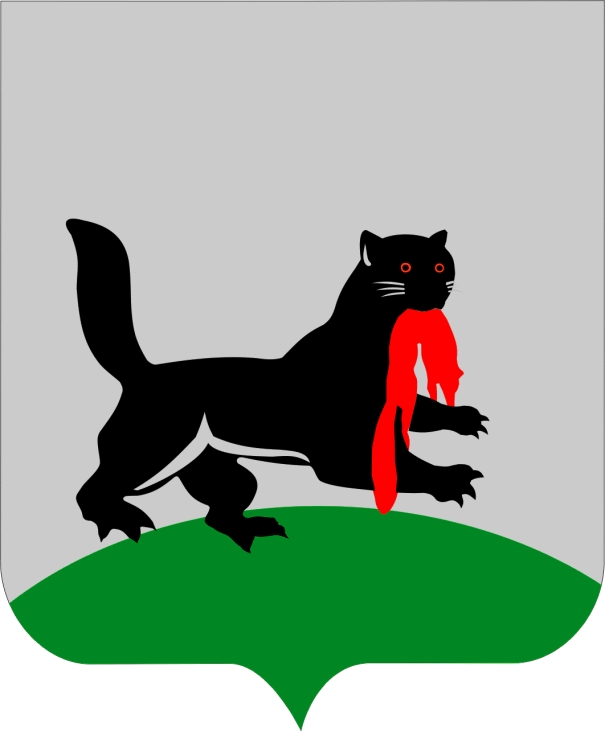 Город Иркутск
МБУ ДО ДМШ № 3 города Иркутска
МБУ ДО ДШИ № 4 города Иркутска
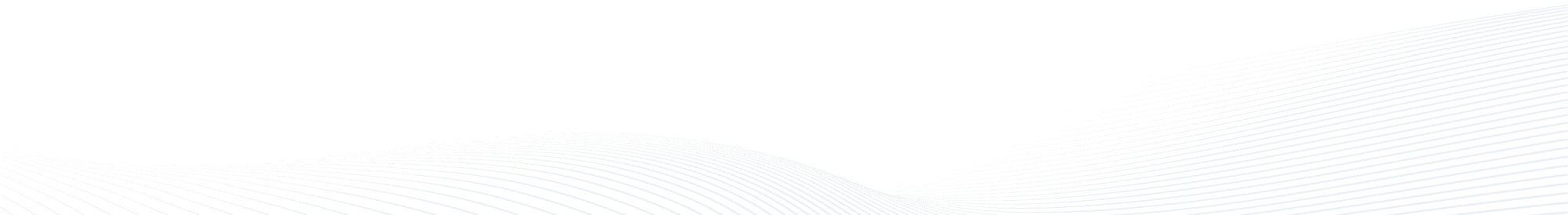 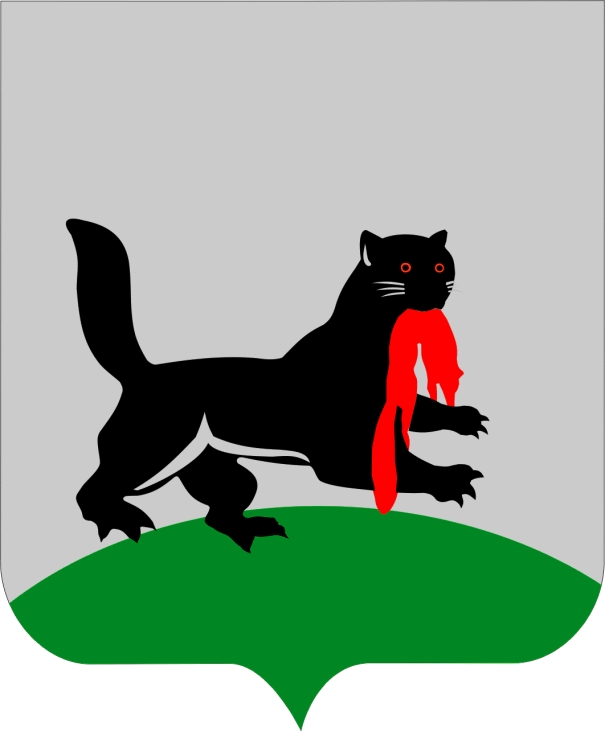 Город Иркутск
МБУ ДО ДШИ № 6 города Иркутска
МБУ ДО ДШИ № 5 города Иркутска
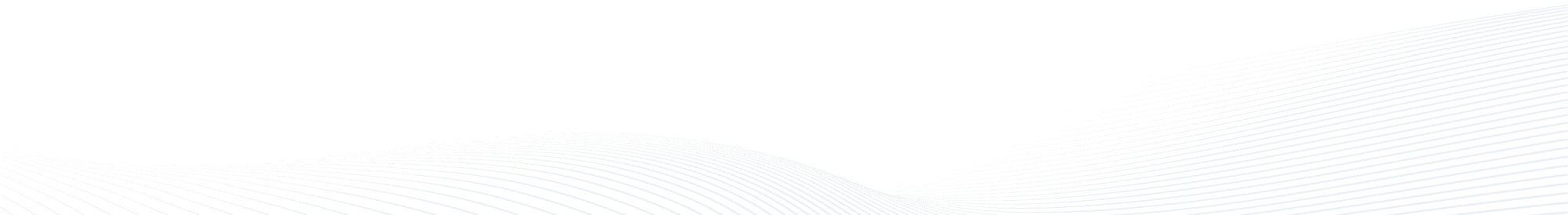 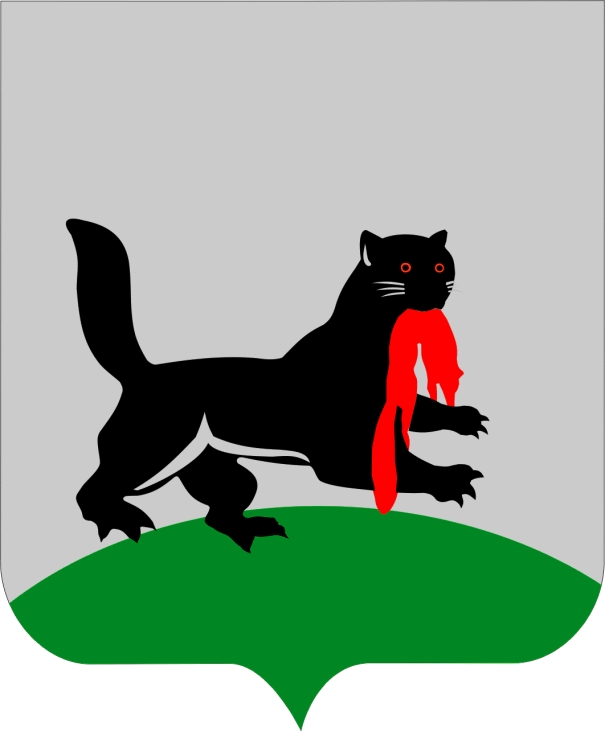 Город Иркутск
МБУ ДО «ДШИ № 7» города Иркутска
МБУ ДО ДШИ № 8 города Иркутска
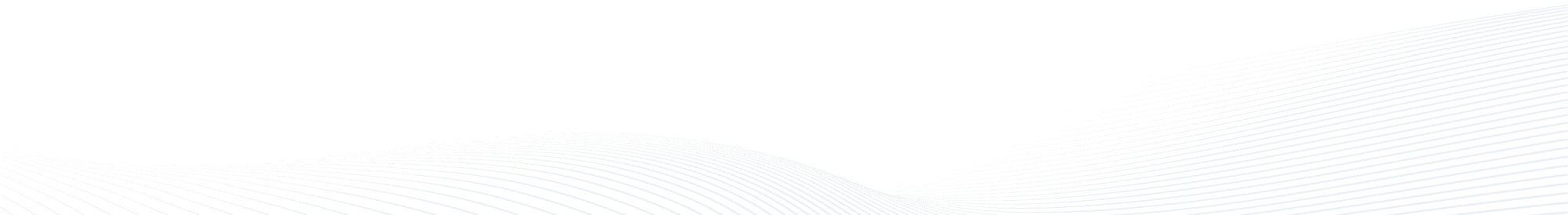 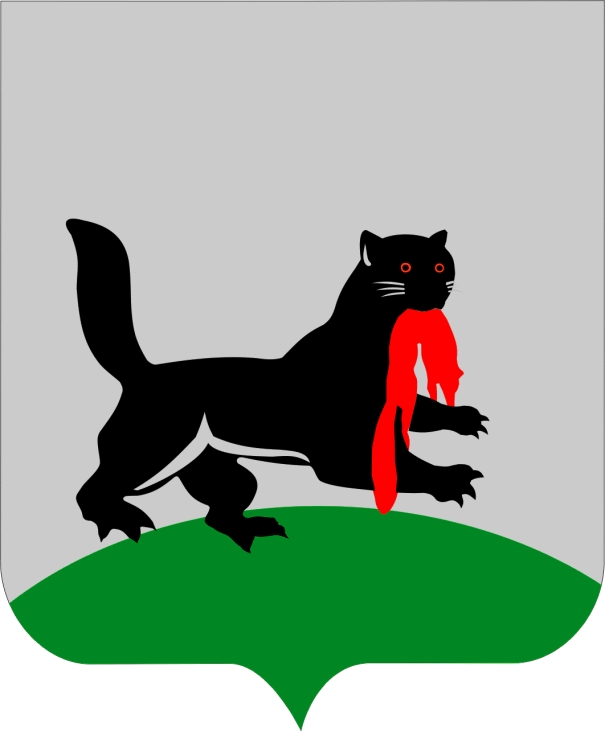 Город Иркутск
МБУ ДО ДШИ № 10 города Иркутска
МБУ ДО ДШИ № 9 города Иркутска
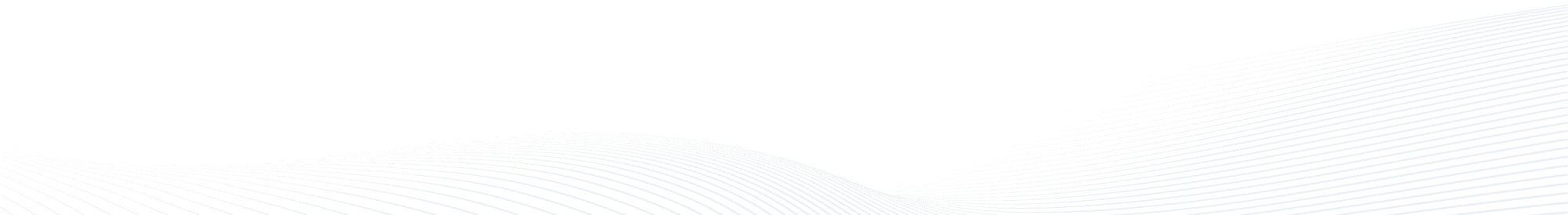 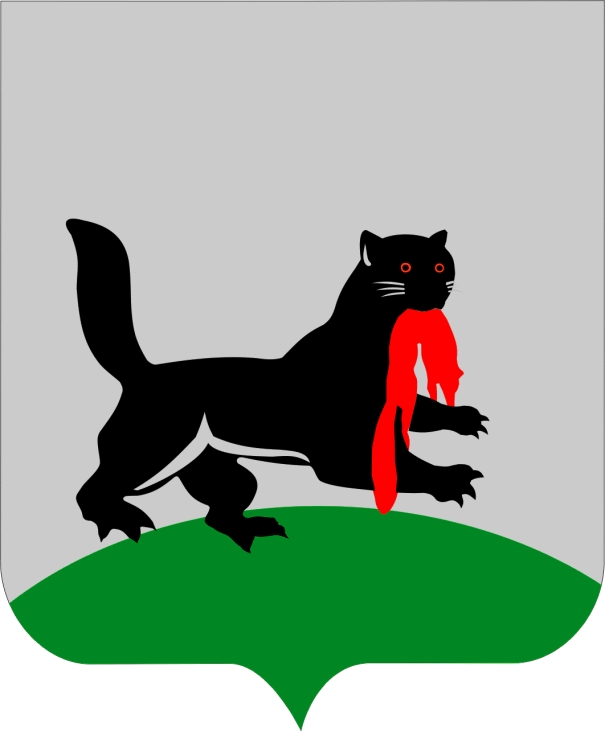 Город Иркутск
МБУ ДО ДХШ № 2 города Иркутска
МБУ ДО ДХШ № 1 города Иркутска
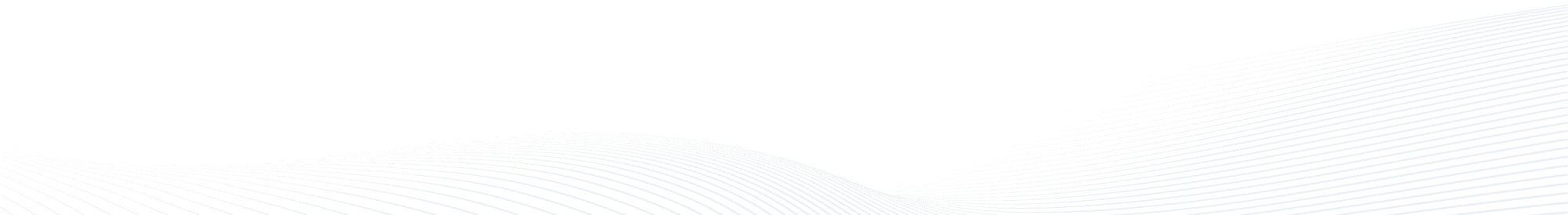 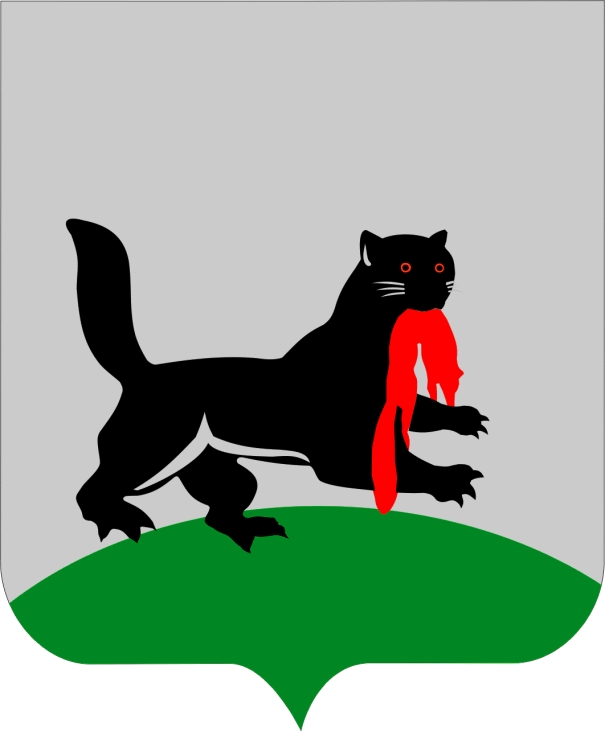 Город Иркутск
МБУ ДО ДХШ № 4 города Иркутска 
им. А.Г. Костовского
МБУ ДО ДХШ № 3 города Иркутска
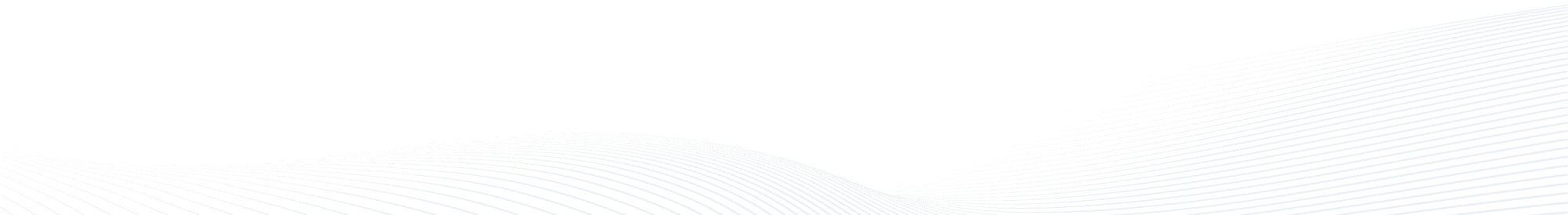 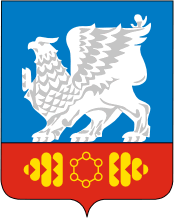 Город Саянск
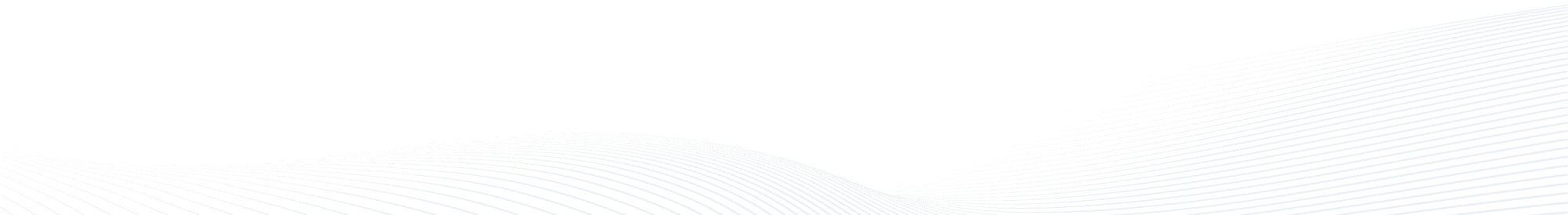 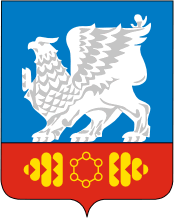 Город Саянск
МБУ ДО «ДШИ г. Саянска»
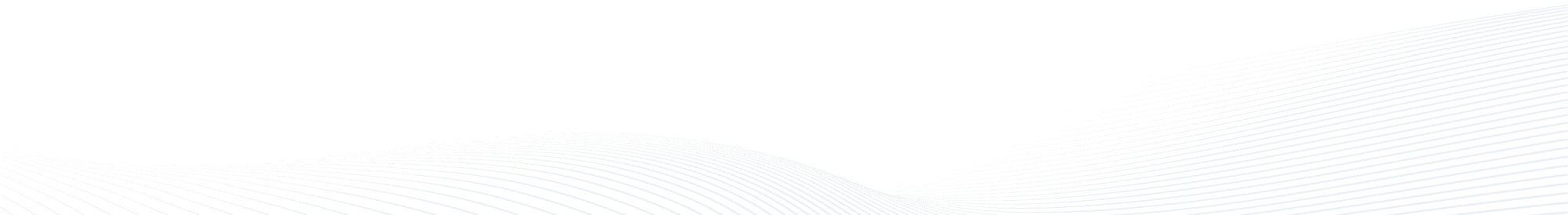 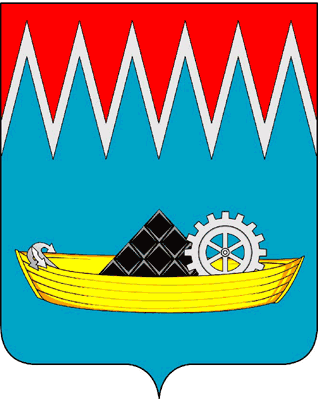 Город Свирск
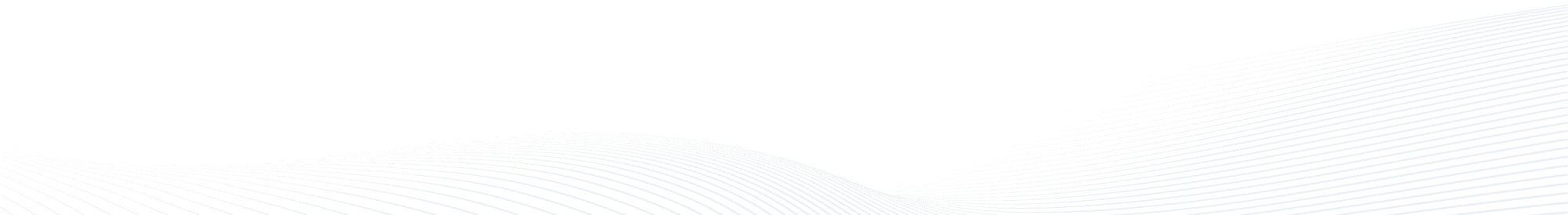 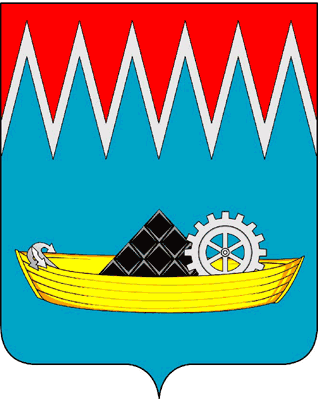 Город Свирск
МКОУ ДО «ДХШ г. Свирска»
МБОУ ДО «ДМШ г. Свирска»
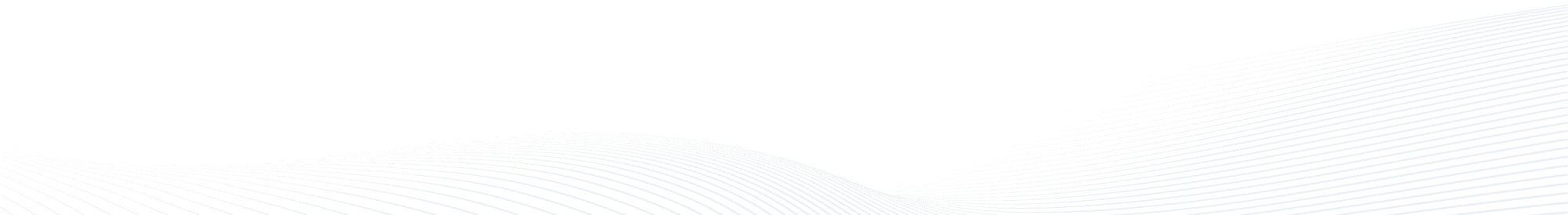 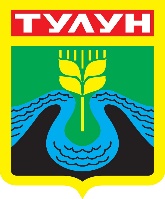 Город Тулун
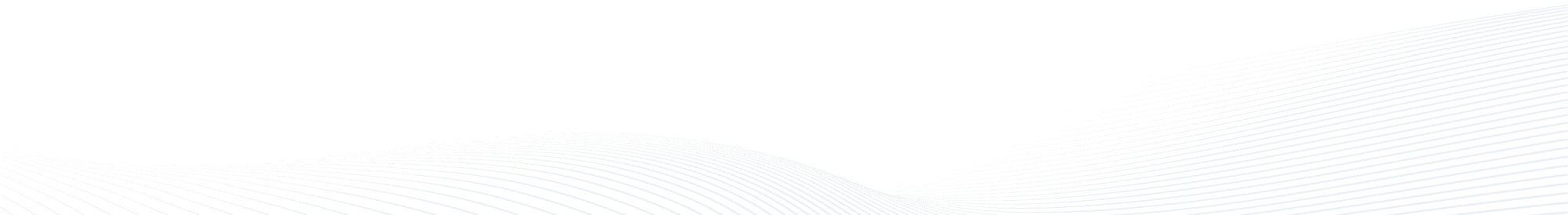 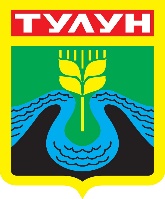 Город Тулун
МБУ ДО города Тулуна «ДХШ»
МБУ ДО «ДМШ» г. Тулуна
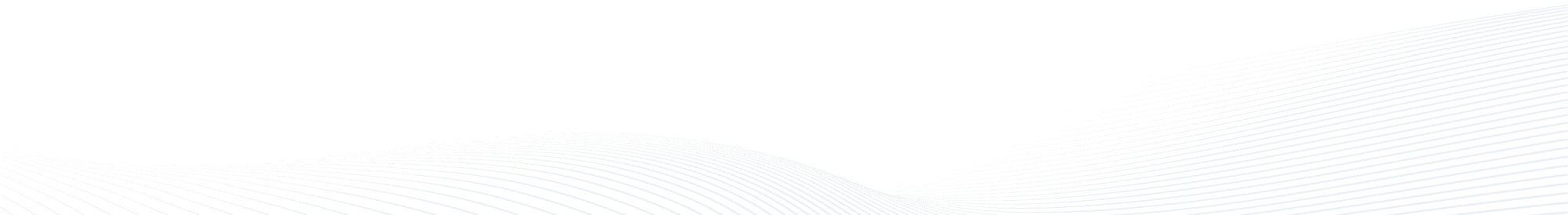 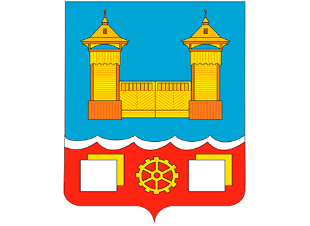 Город Усолье-Сибирское
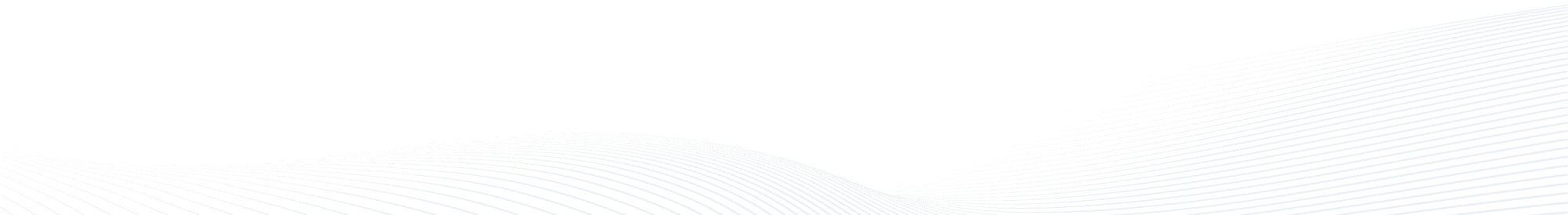 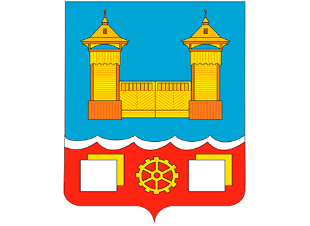 Город Усолье-Сибирское
МБУ ДО «ДМШ»
МБУ ДО «Детская художественная школа»
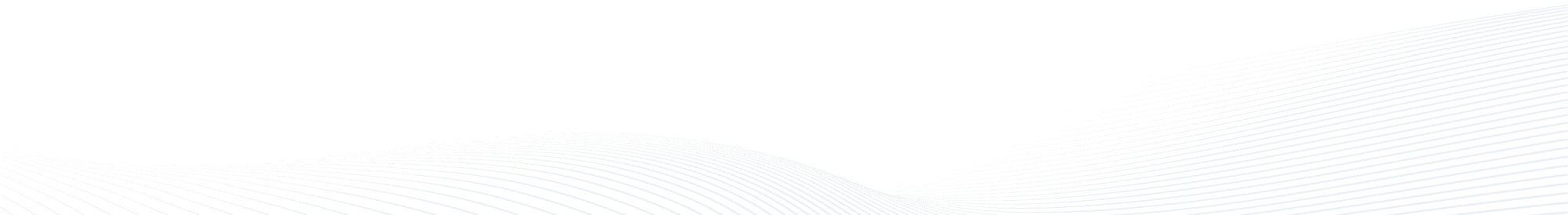 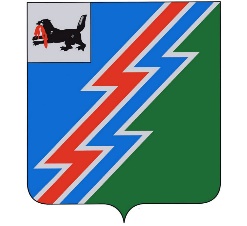 Город Усть-Илимск
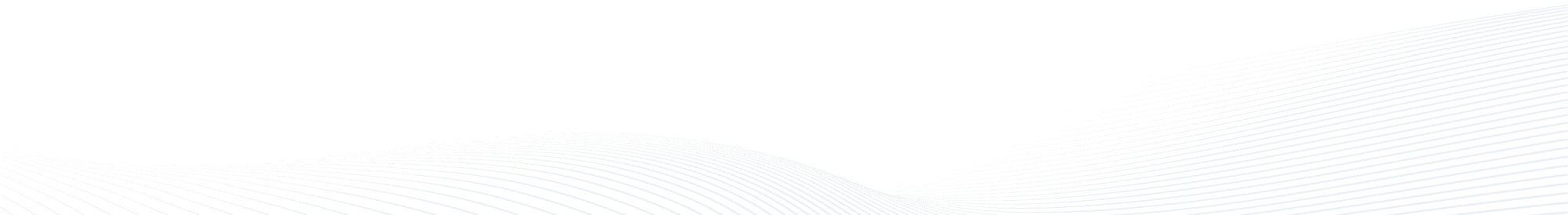 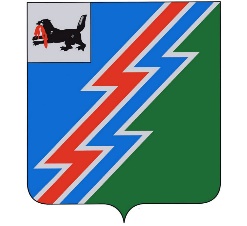 Город Усть-Илимск
МБУ ДО «ДШИ № 1»
МБУ ДО «ДШИ № 2  им. Т.Г. Сафиулиной»
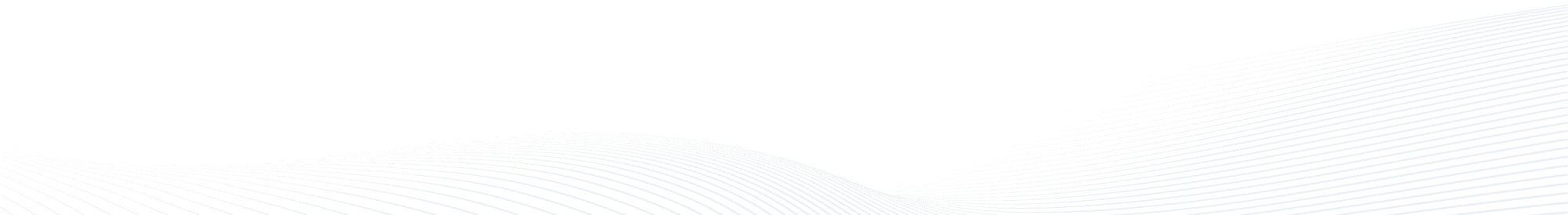 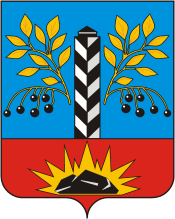 Город Черемхово
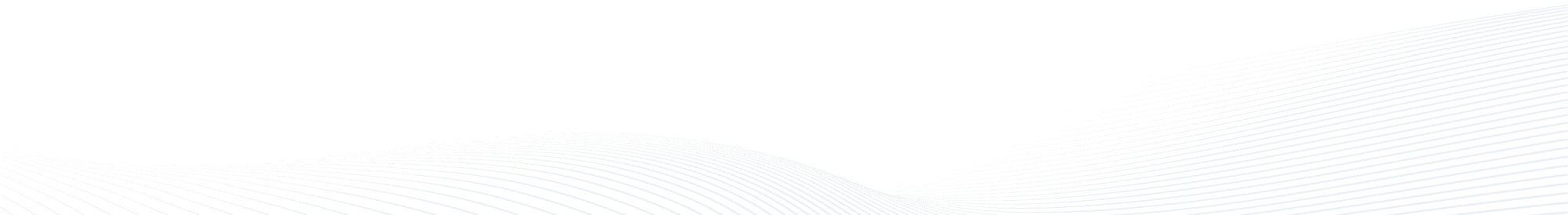 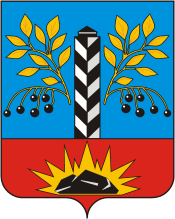 Город Черемхово
МБУ ДО «ДХШ № 1 г. Черемхово»
МБУ ДО ДМШ г. Черемхово
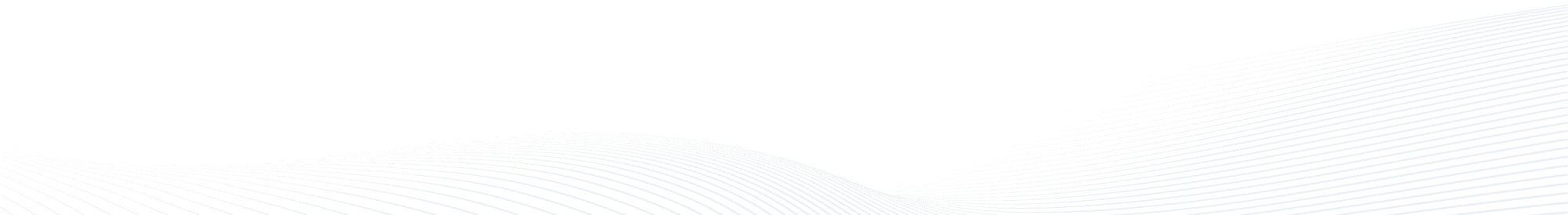 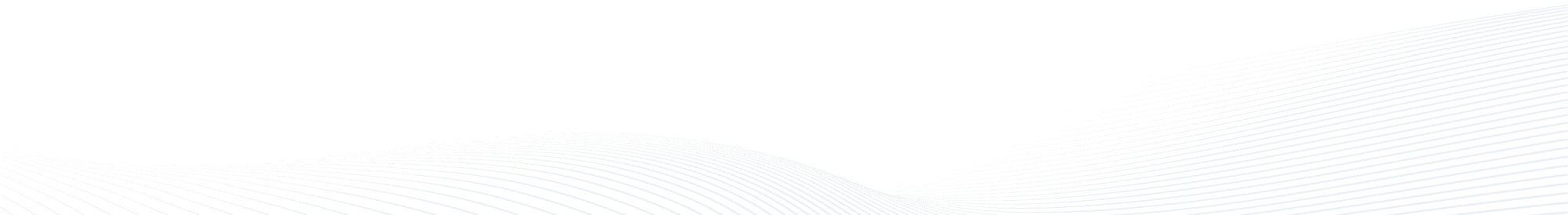 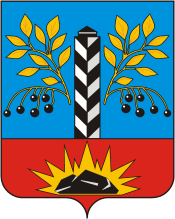 Город Черемхово
МБУ ДО «ДХШ № 2 им. Д.С. Лукманова» г. Черемхово
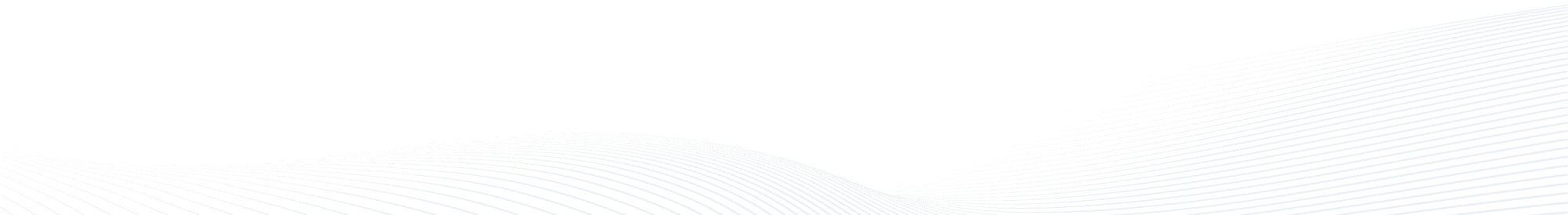 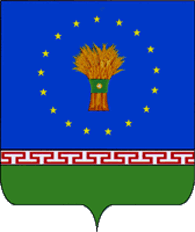 Аларский район
МБУ ДО РДШИ А.Ф. Зонхоева
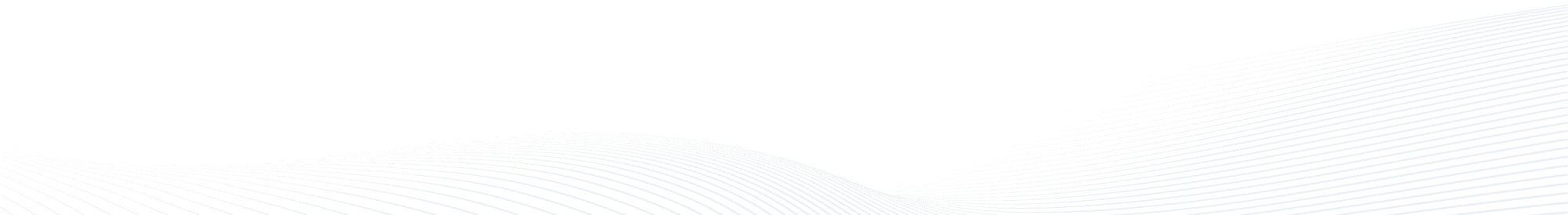 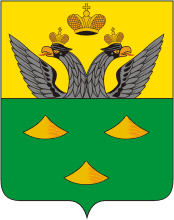 Балаганский район
МКУ ДО Балаганская ДМШ
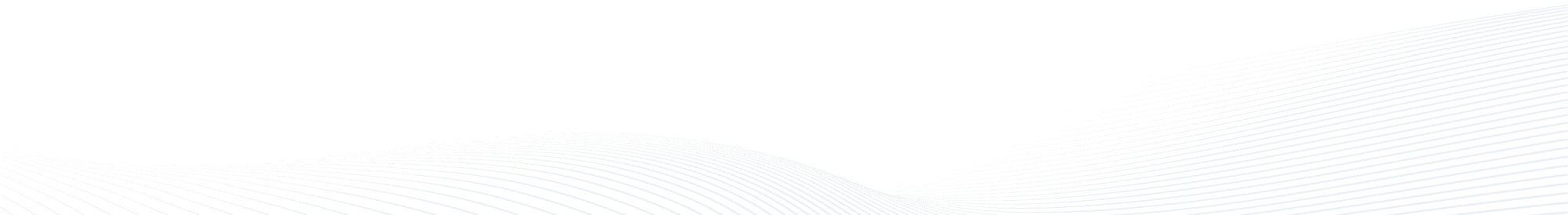 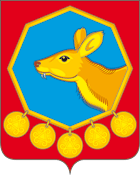 Баяндаевский район
МБУ ДО «Баяндаевская ДШИ»
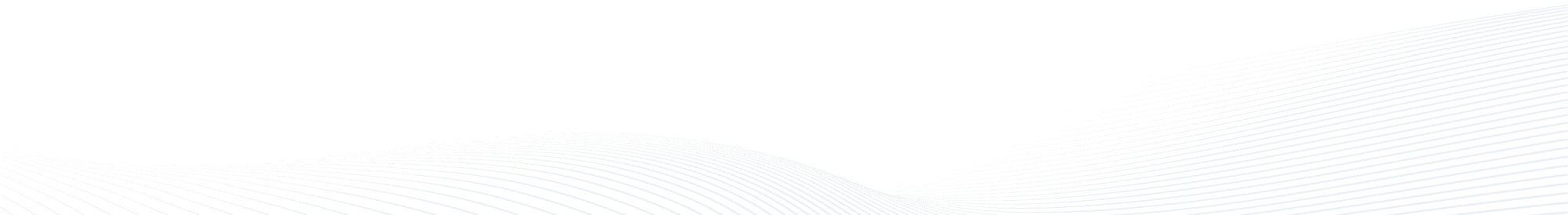 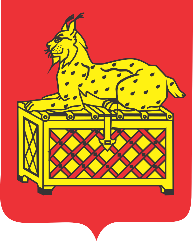 Город Бодайбо и Бодайбинский район
МКОУ ДО «ДМШ г. Бодайбо и района»
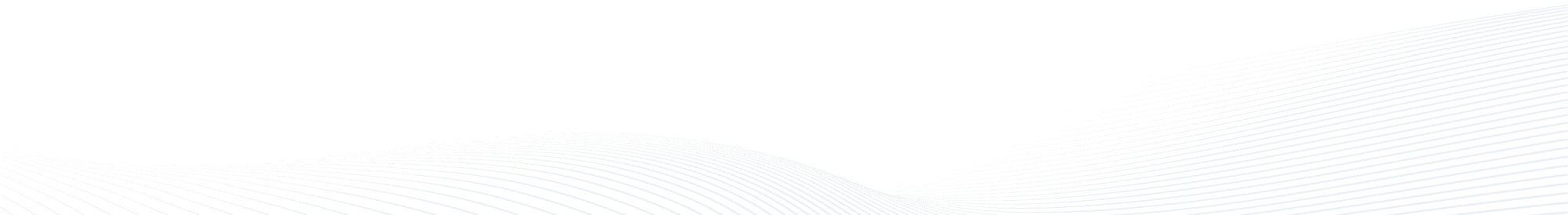 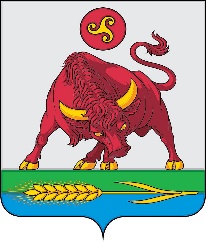 Боханский район
МБУДО «Боханская ДШИ»
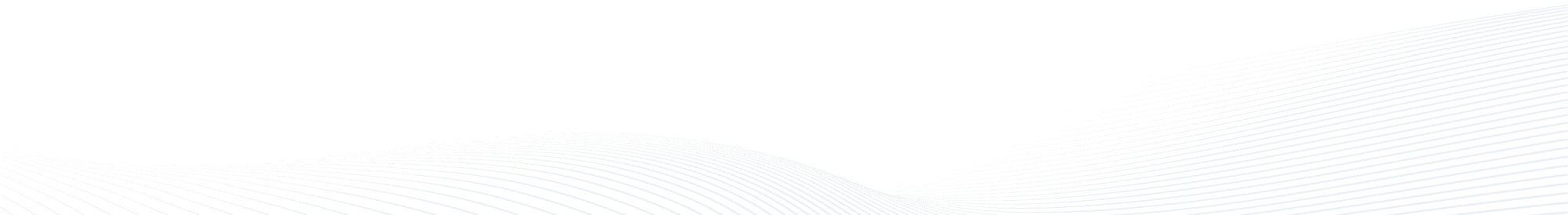 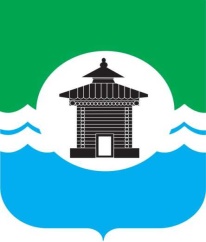 Братский район
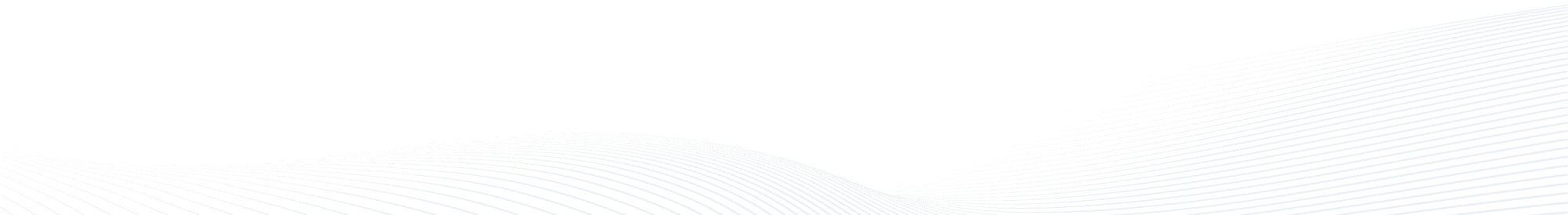 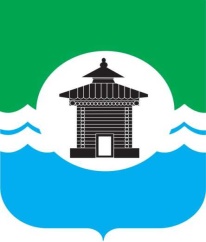 Братский район
МКУ ДО «Покоснинская ДШИ»
МКУ ДО «Вихоревская ДШИ»
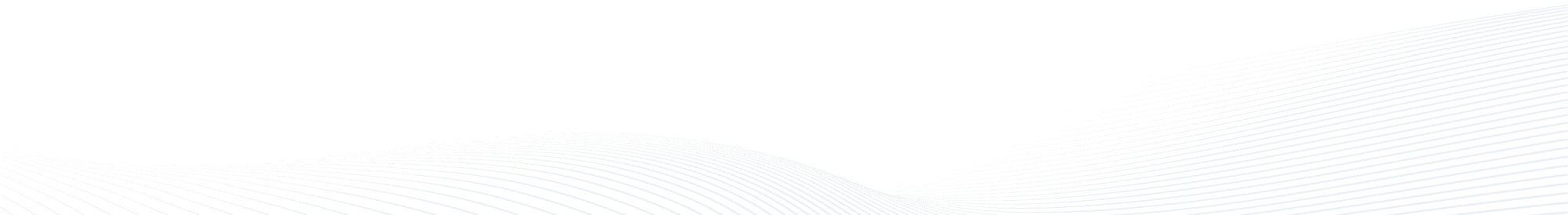 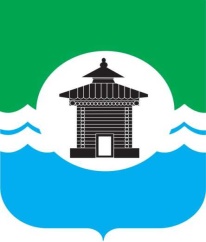 Братский район
МКУ ДО «Прибрежнинская ДШИ»
МКУ ДО «Тангуйская ДШИ»
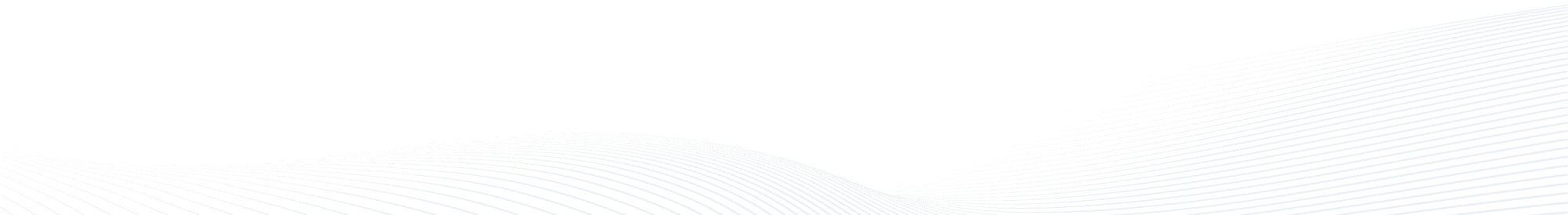 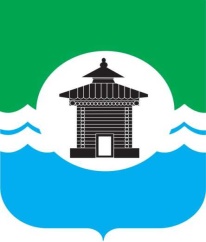 Братский район
МКУ ДО «Харанжинская ДМШ»
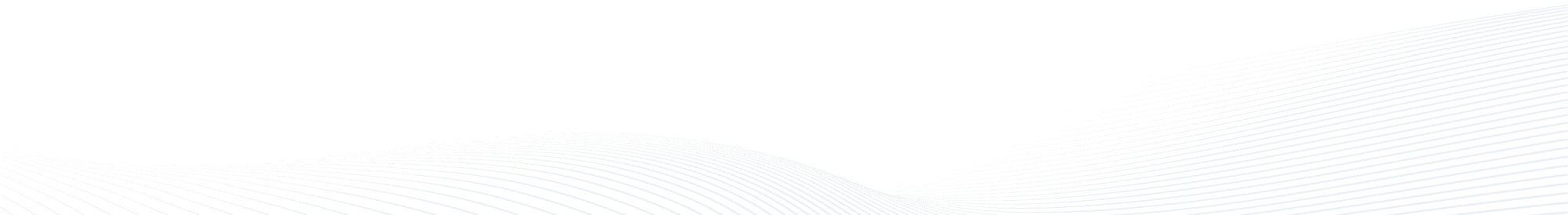 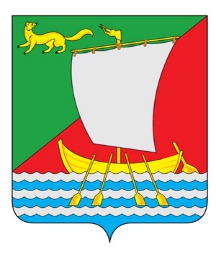 Жигаловский муниципальный округ
МКУДО ДШИ
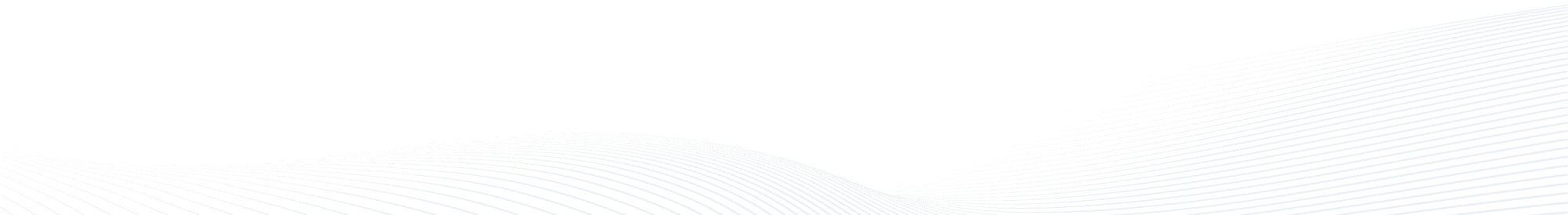 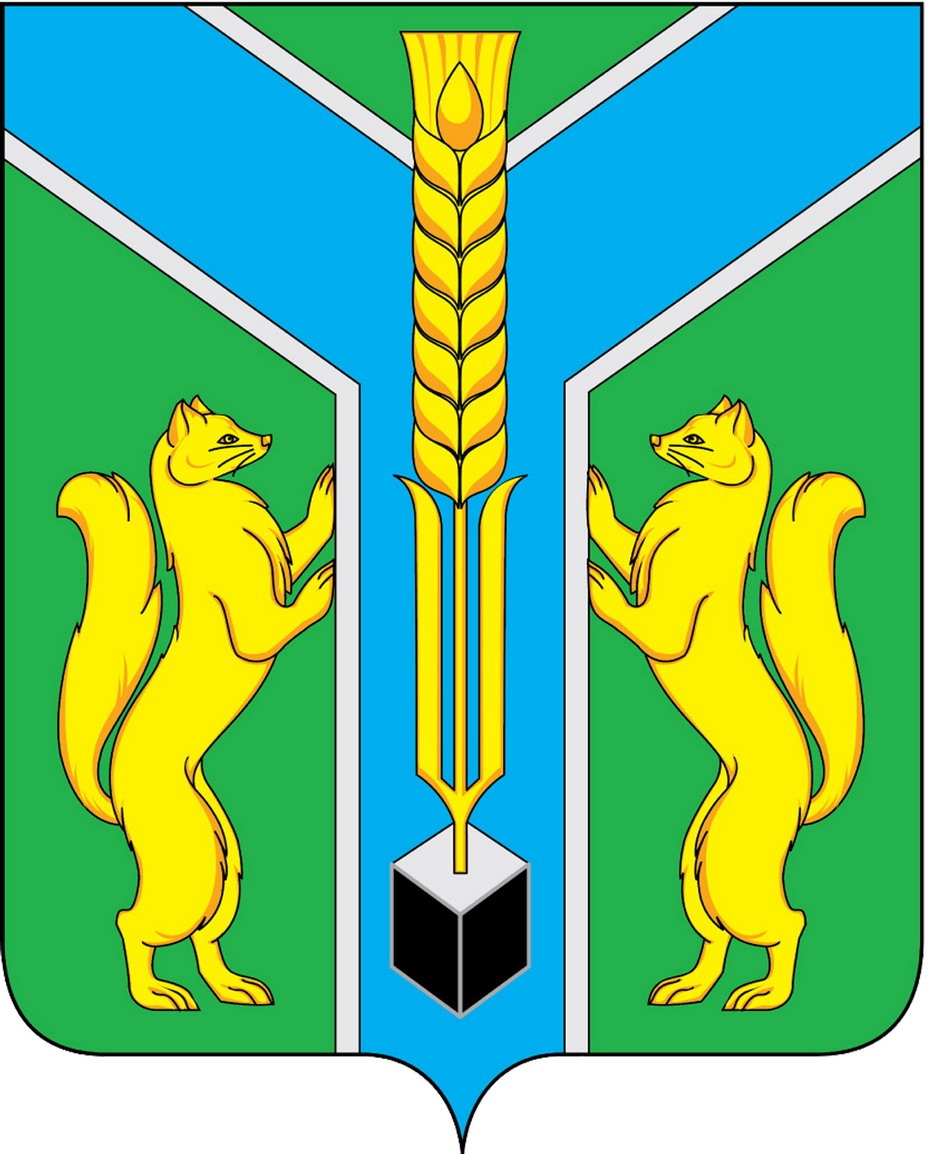 Заларинский муниципальный округ
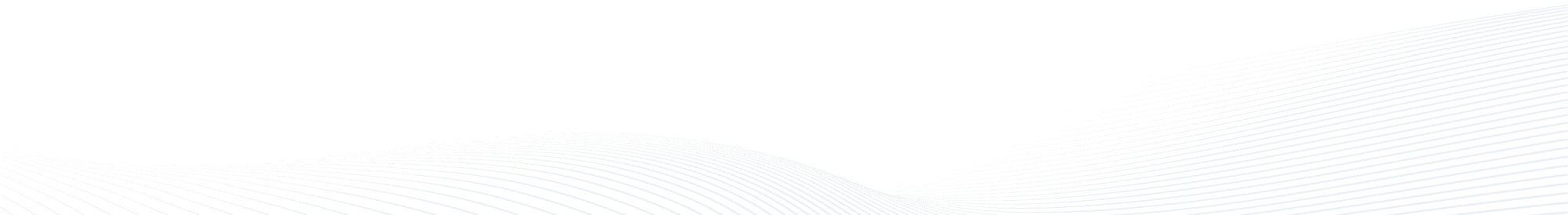 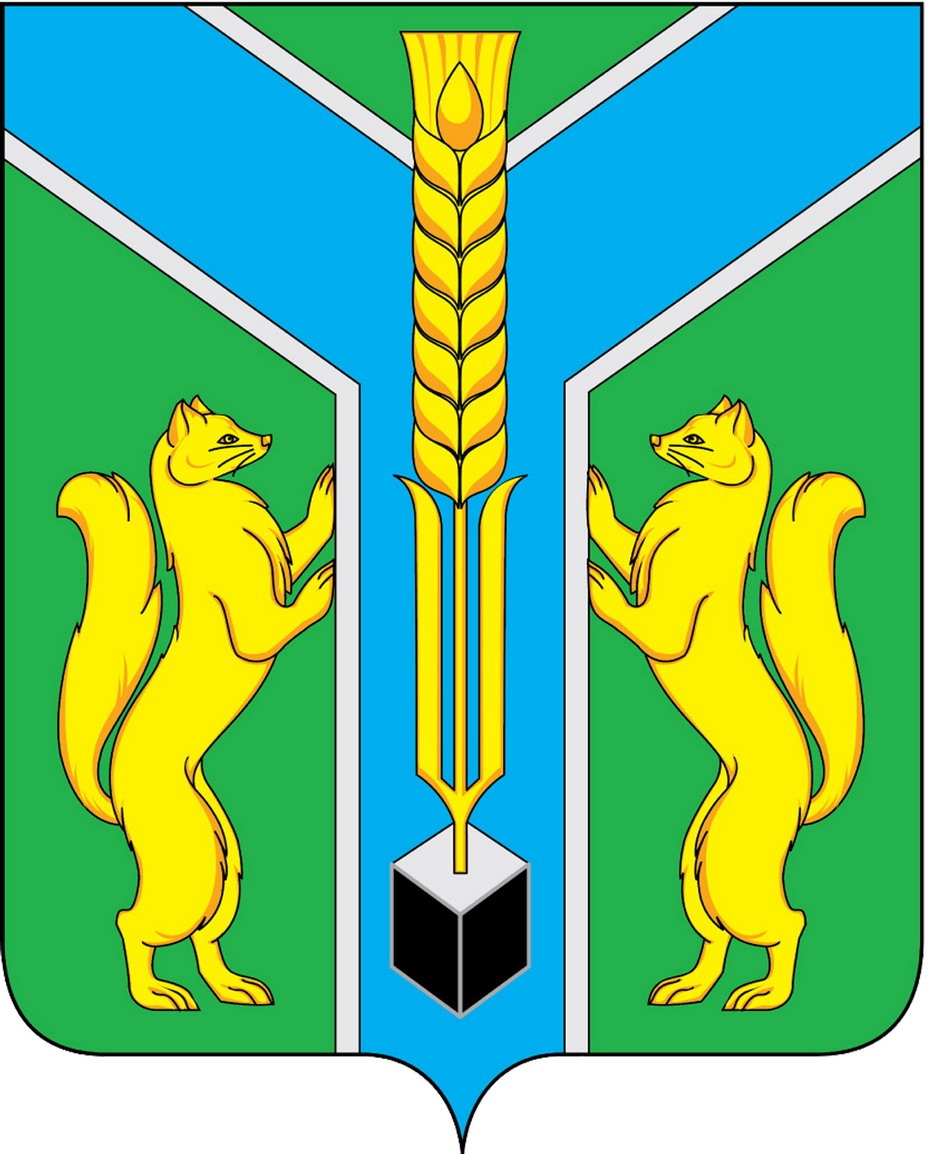 Заларинский муниципальный округ
МБУ ДО «ДШИ п. Тыреть»
МБУДО «ДШИ» п. Залари
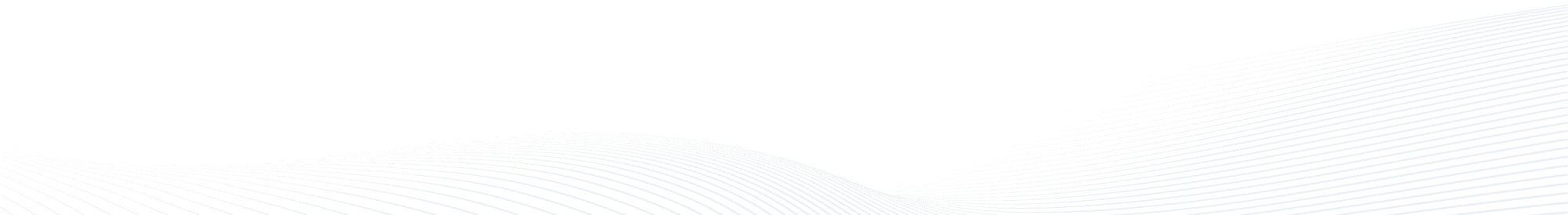 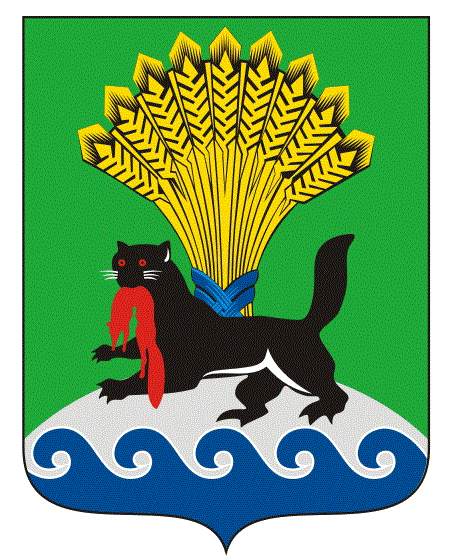 Иркутский муниципальный округ
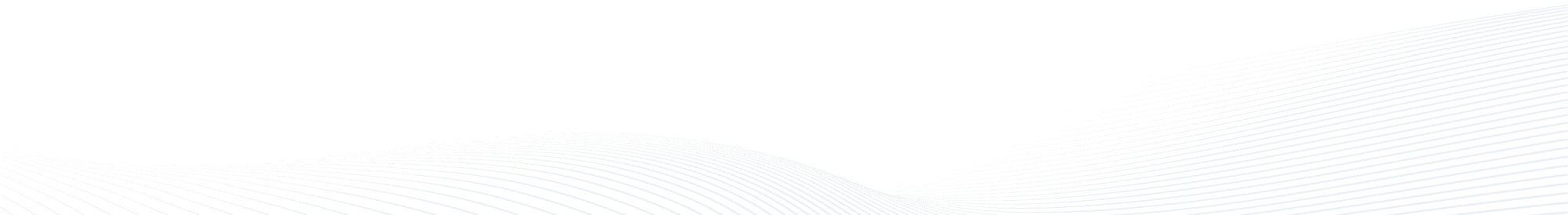 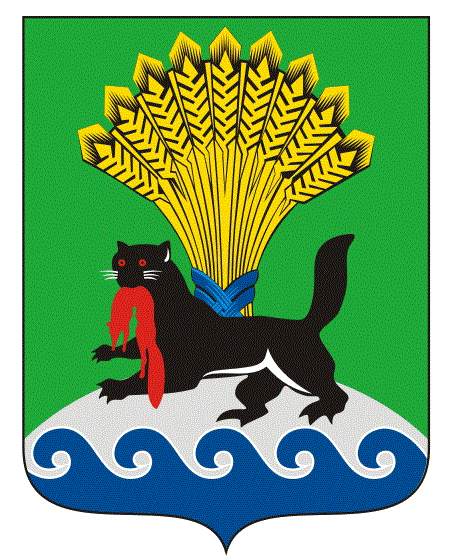 Иркутский муниципальный округ
МУ ДО ИРМО «Хомутовская ДМШ»
МУ ДО ИРМО «Малоголоустненская ДШИ»
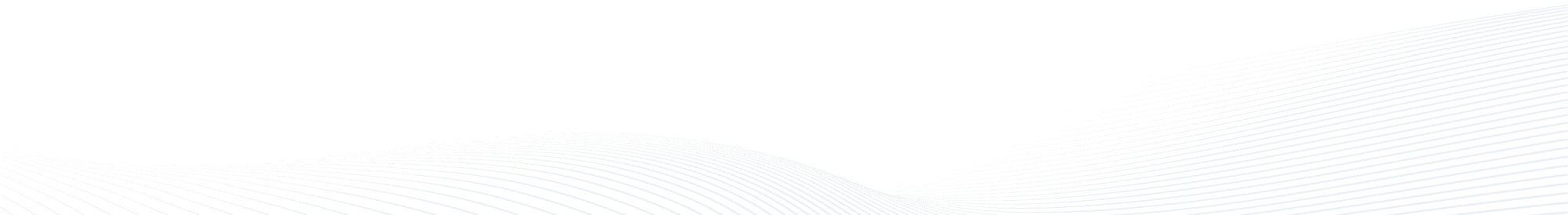 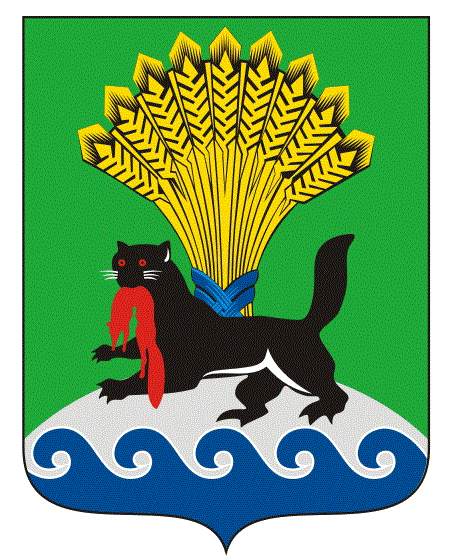 Иркутский муниципальный округ
МУ ДО ИРМО «Карлукская ДМШ»
МУ ДО ИРМО «Оёкская ДМШ»
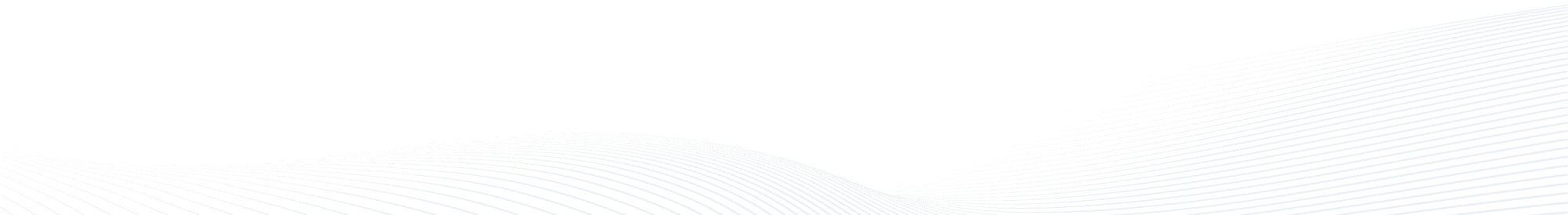 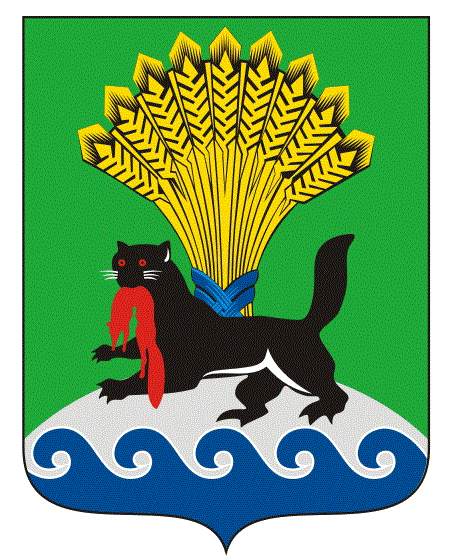 Иркутский муниципальный округ
МУ ДО ИРМО «Пивоваровская ДШИ»
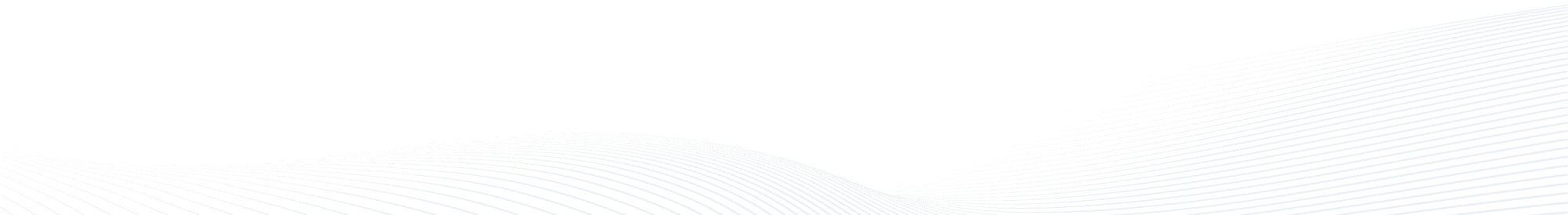 Казачинско-Ленский район
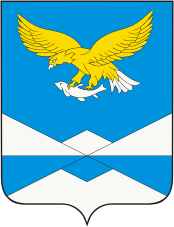 МУ ДО «ДШИ» Казачинско-Ленского района
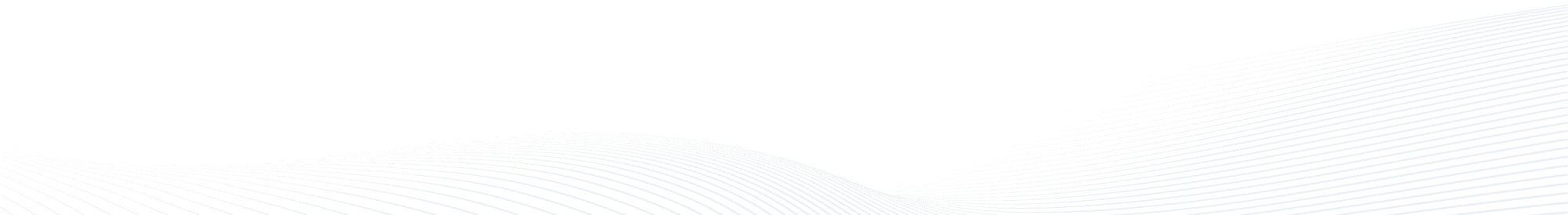 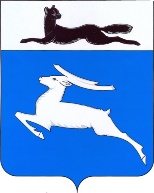 Качугский муниципальный округ
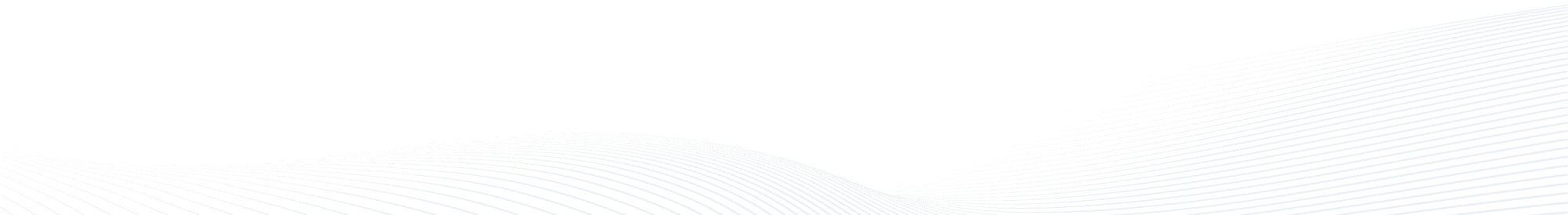 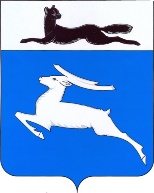 Качугский муниципальный округ
МКУ ДО КДХШ
МБУ ДО Качугская ДМШ
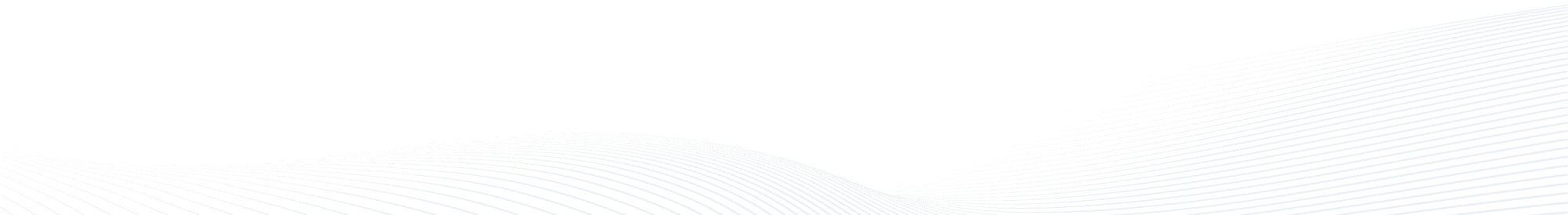 Киренский район
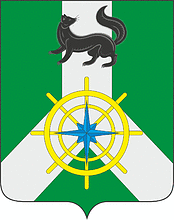 МКОУ ДО «ДШИ им. А.В. Кузакова
г. Киренска»
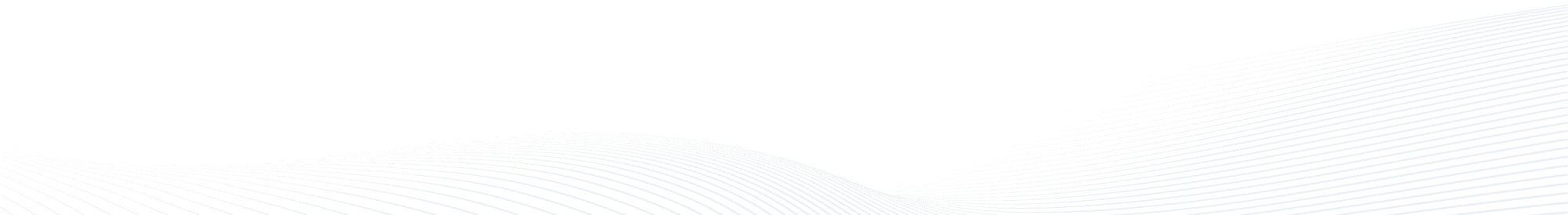 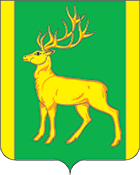 Куйтунский район
МКУ ДО МДШИ
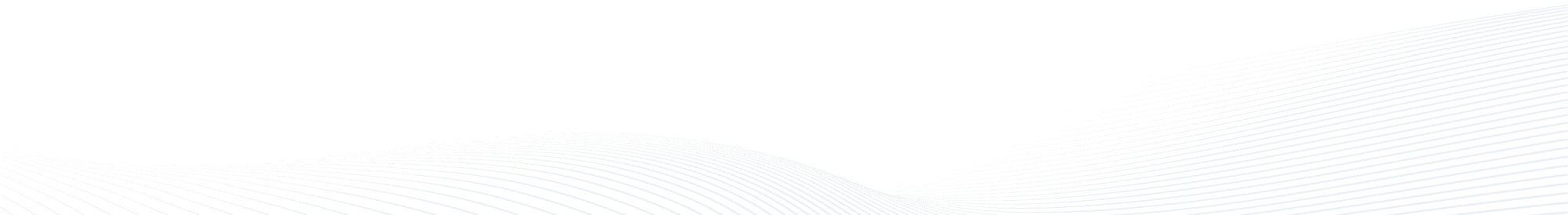 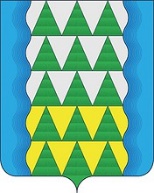 Мамско-Чуйский район
МКОУДО «ДМШ п. Мама»
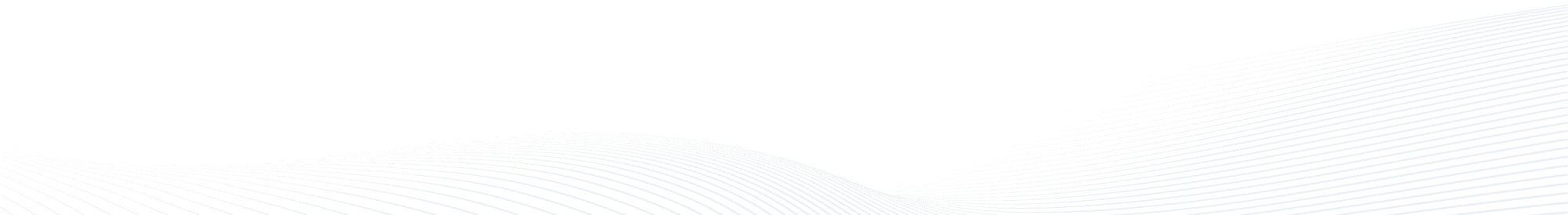 Нижнеилимский район
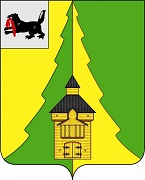 МБУДО «ДШИ»(п. Железногорск-Илимский)
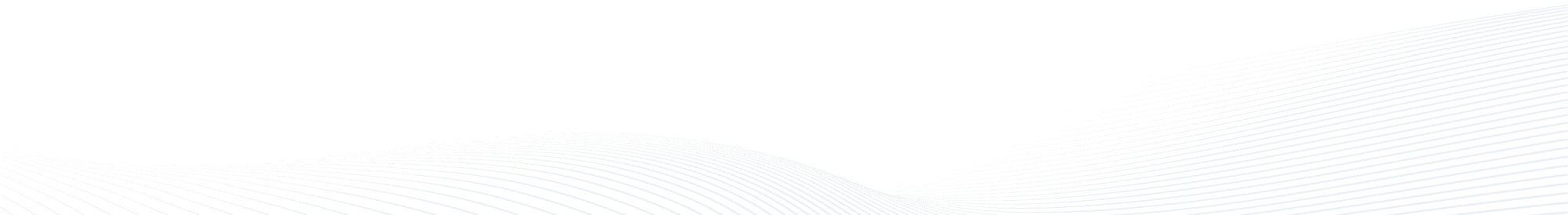 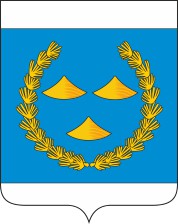 Нижнеудинский район
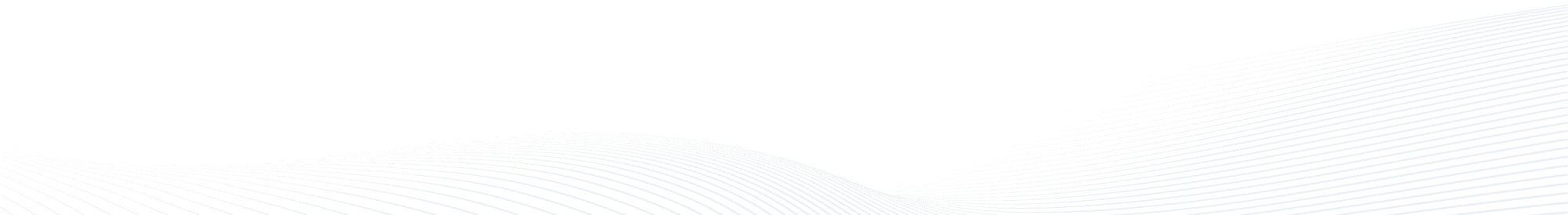 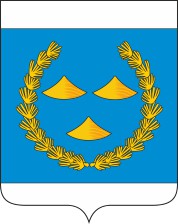 Нижнеудинский район
Алзамайская ДШИ
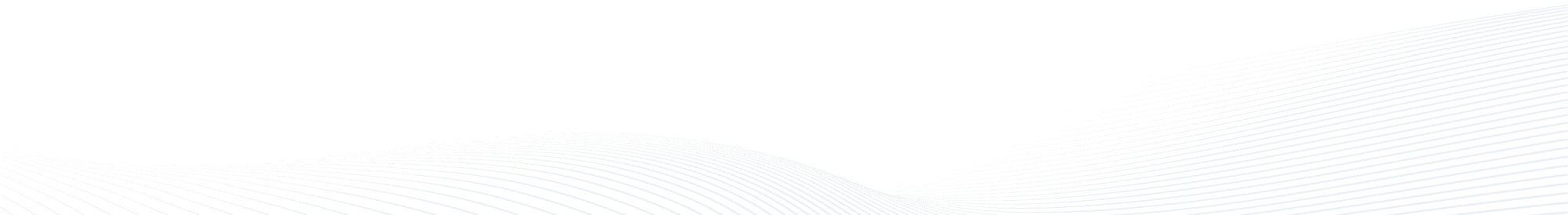 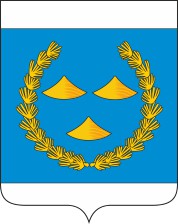 Нижнеудинский район
Атагайская ДШИ
Нижнеудинская РДШИ
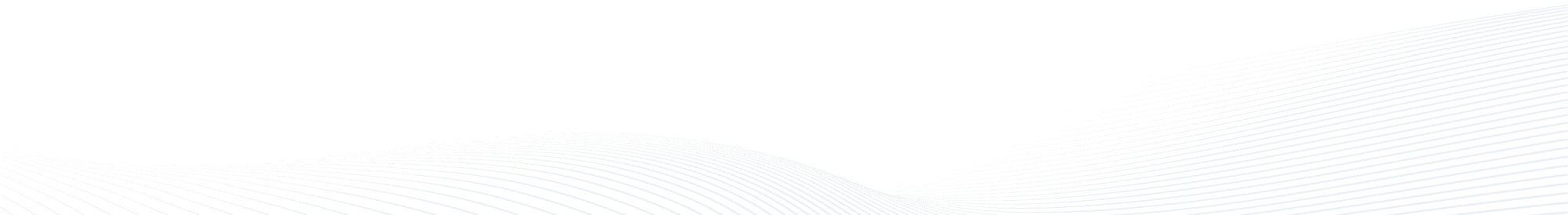 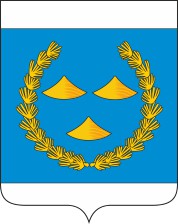 Нижнеудинский район
Нижнеудинская ДХШ
Нижнеудинская ДШИ «Спутник»
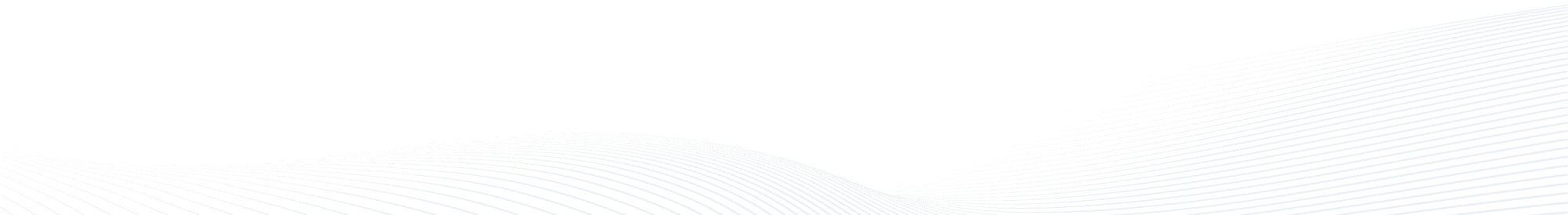 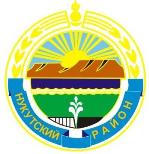 Нукутский муниципальный округ
МБУ ДО Новонукутская ДШИ
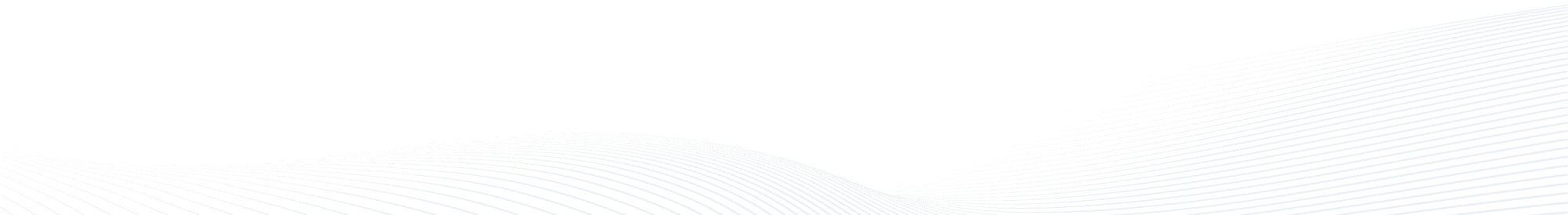 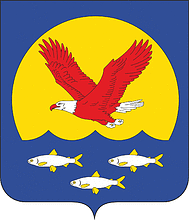 Ольхонский район
МБУ ДО Ольхонская ДМШ
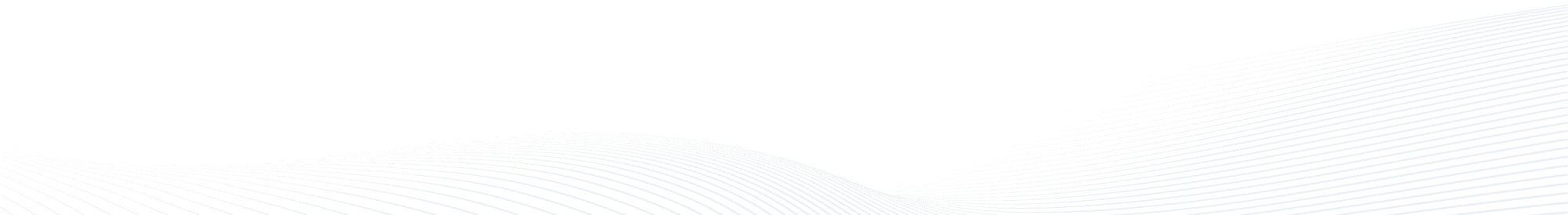 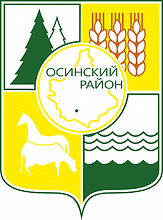 Осинский район
МБУ ДО «Осинская ДШИ»
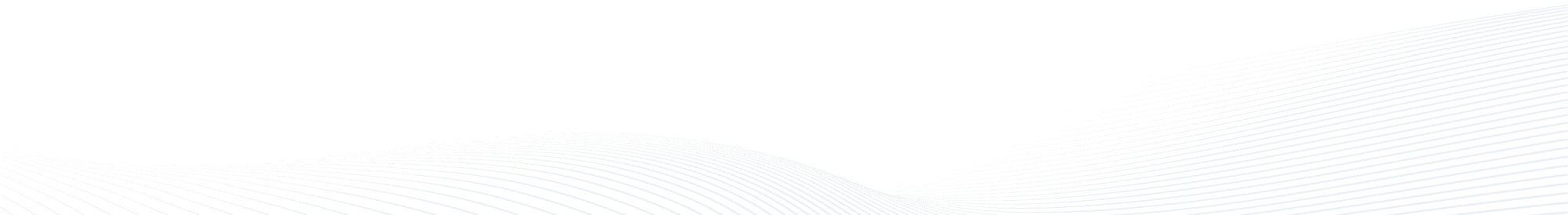 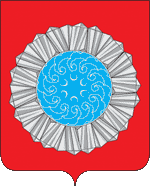 Слюдянский район
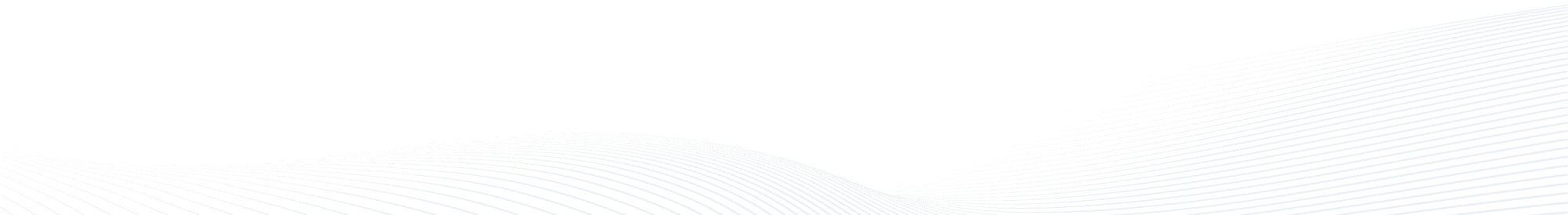 Слюдянский район
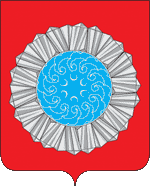 МБУДО ДШИ г. Байкальска
МБУДО ДШИ г. Слюдянки
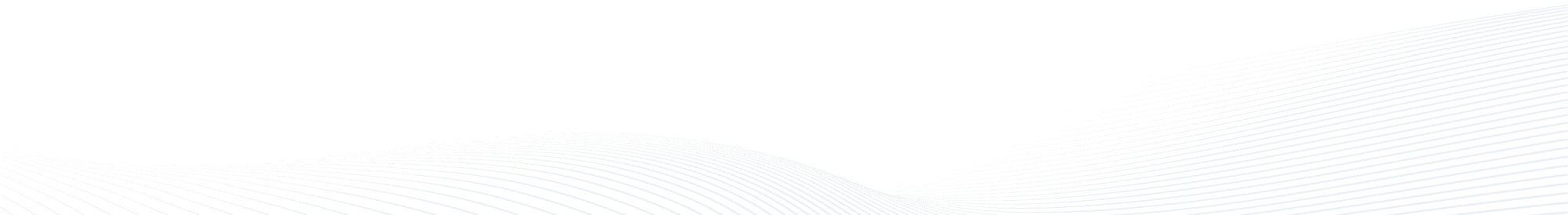 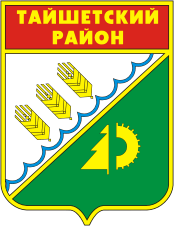 Тайшетский район
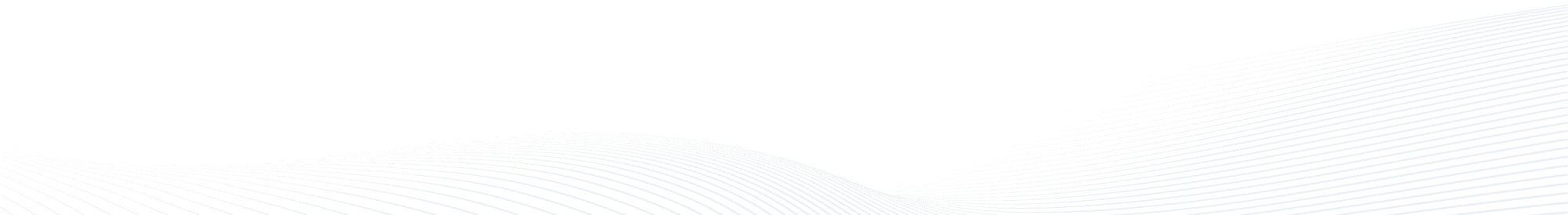 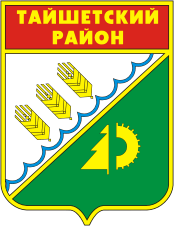 Тайшетский район
МКУ ДО ДШИ г.Бирюсинска
МКУДО ЮДМШ
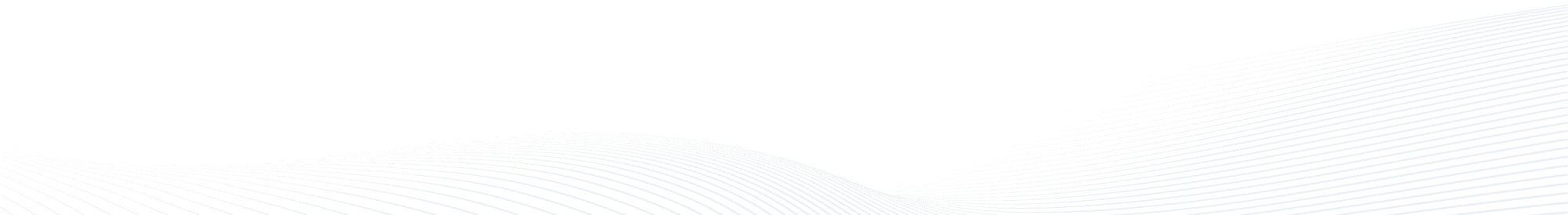 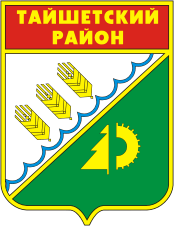 Тайшетский район
МКУДО ДМШ №2 г. Тайшета
МКУДО ТДХШ
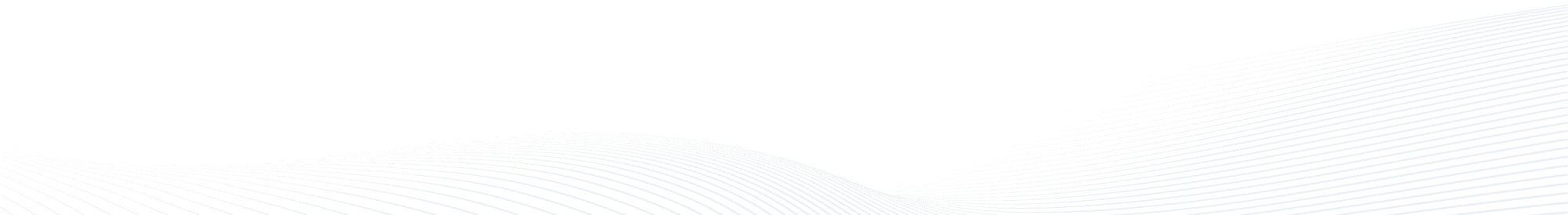 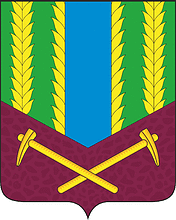 Тулунский район
МКОУ ДО «ДШИ» с. Шерагул
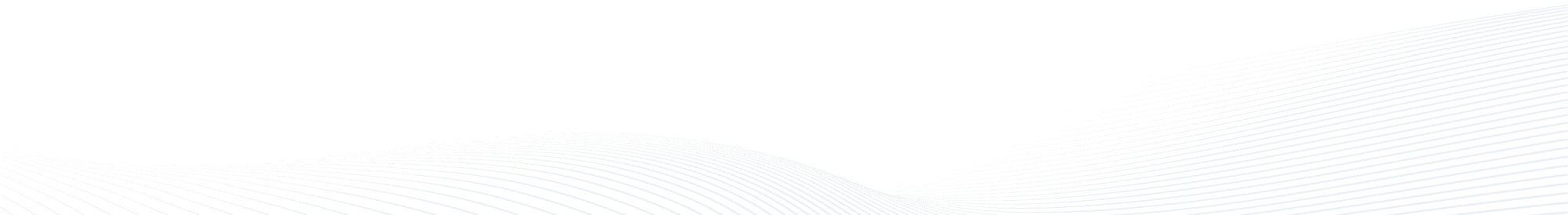 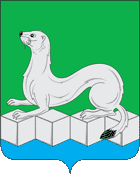 Усольский район
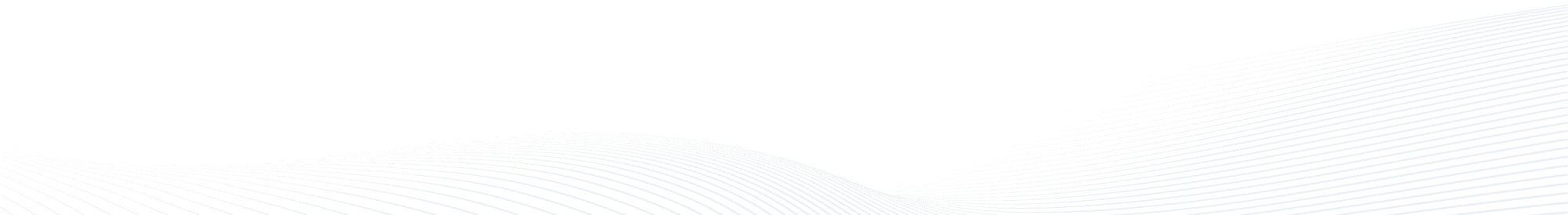 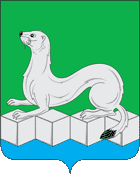 Усольский район
МБУДО «ДШИ р.п. Мишелевка»
МБУДО «ДШИ р.п. Тельма»
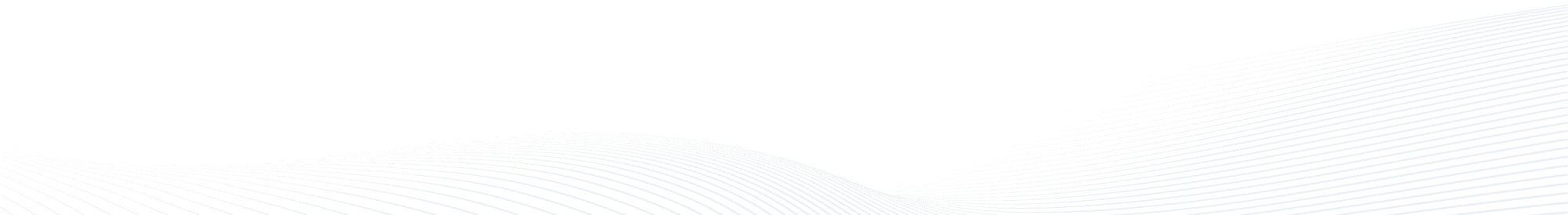 Усольский район
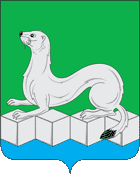 МБУДО «ДШИ р.п. Тайтурка»
МБУДО «ДШИ р.п. Средний»
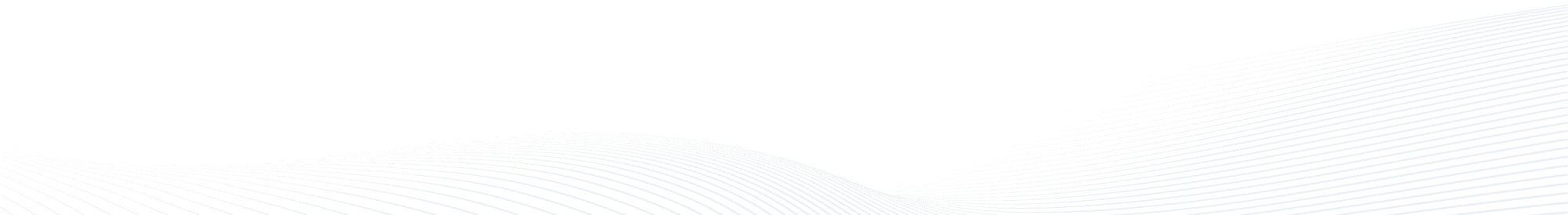 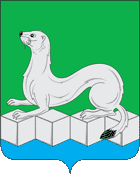 Усольский район
МБУДО «ДШИ р.п. Белореченский»
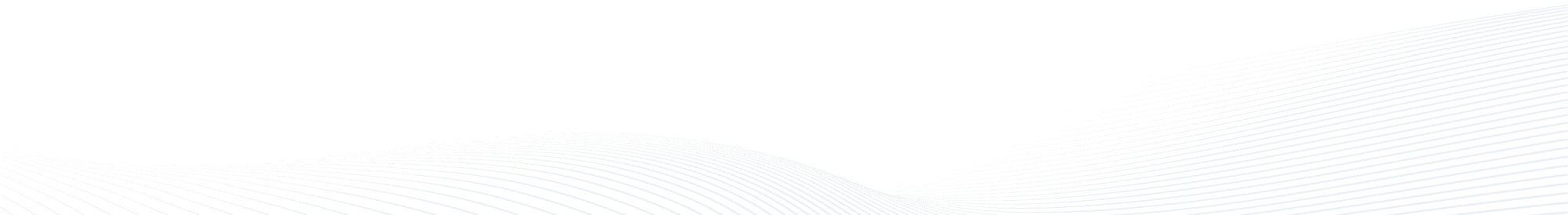 Усть-Илимский муниципальный округ
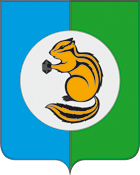 МОУДО «РДШИ»(р.п. Железнодорожный)
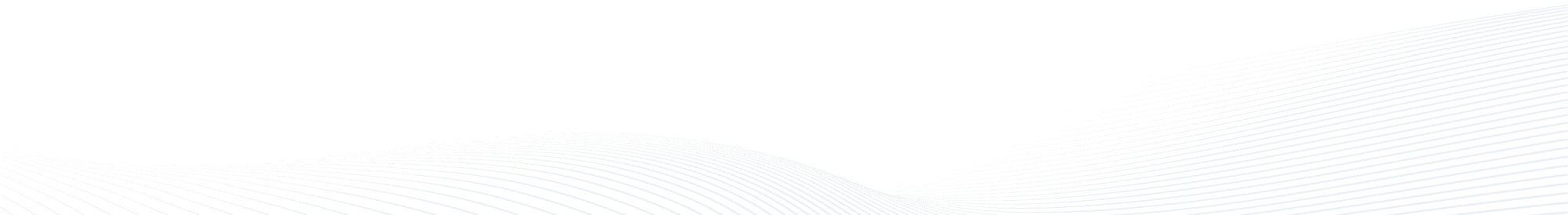 Усть-Кутский район
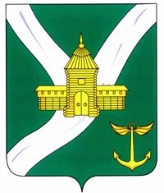 МБУДО ДШИ УКМО
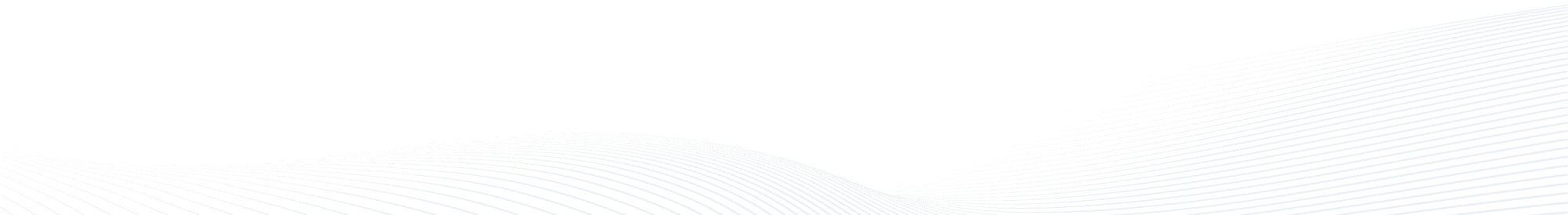 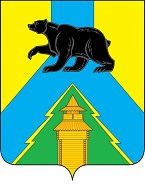 Усть-Удинский район
МБУДО Усть-Удинская районная ДШИ
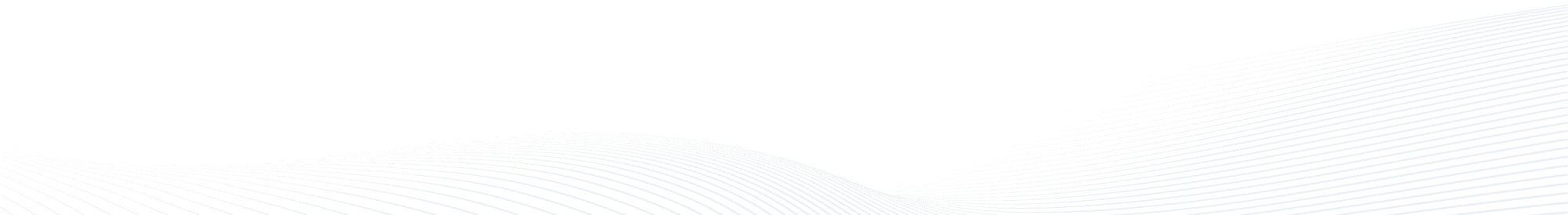 Черемховский район
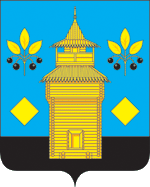 МКУ ДО «ДШИ поселка Михайловка»
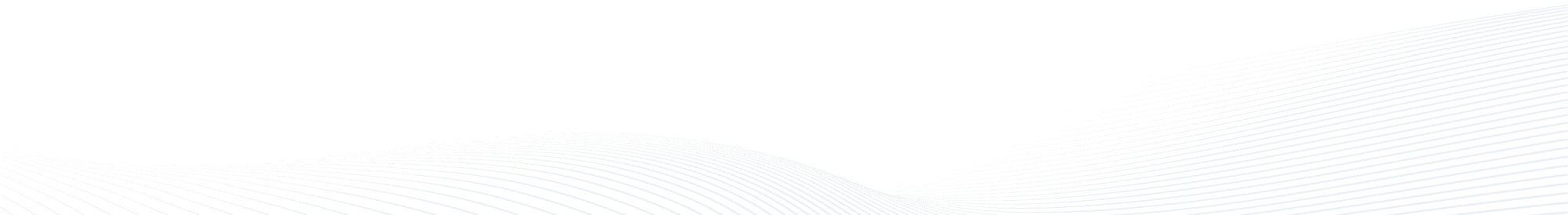 Чунский муниципальный округ
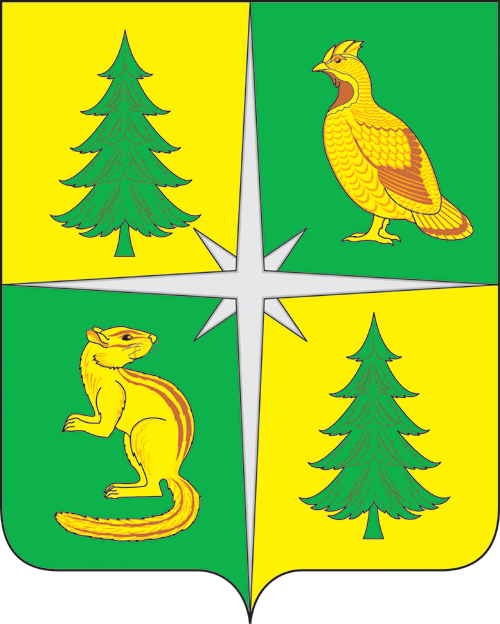 МБУДО «Чунская ДМШ»
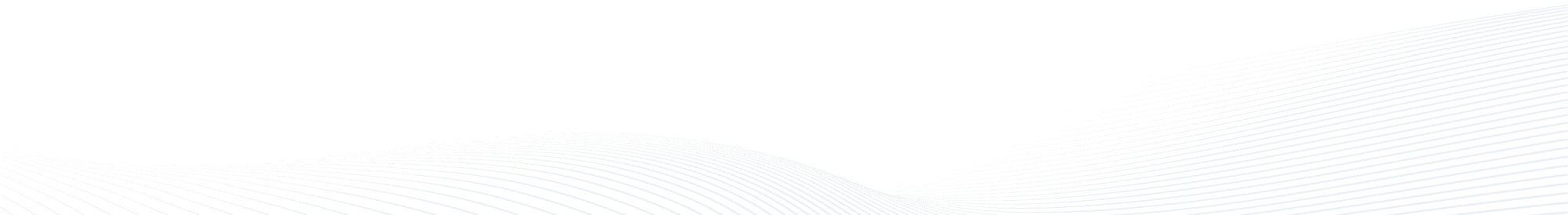 Шелеховский район
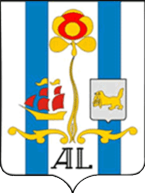 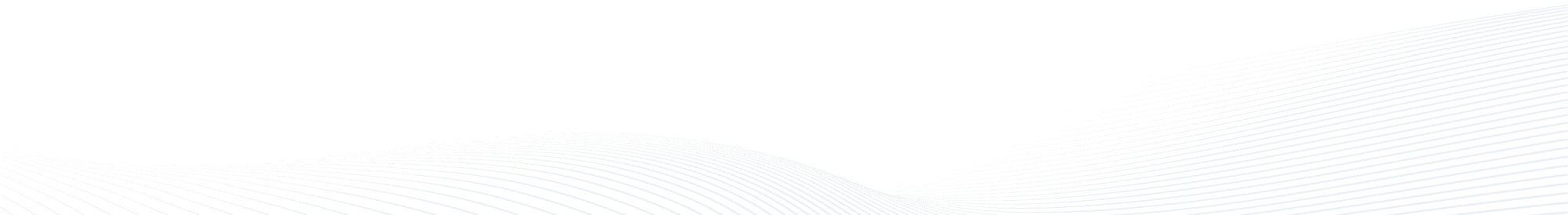 Шелеховский район
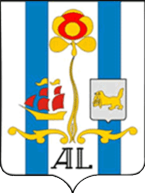 МКУК ДО ШР «ДХШ им. В.И.Сурикова»
МКУКДОШР «ДШИ им. К. Г. Самарина»
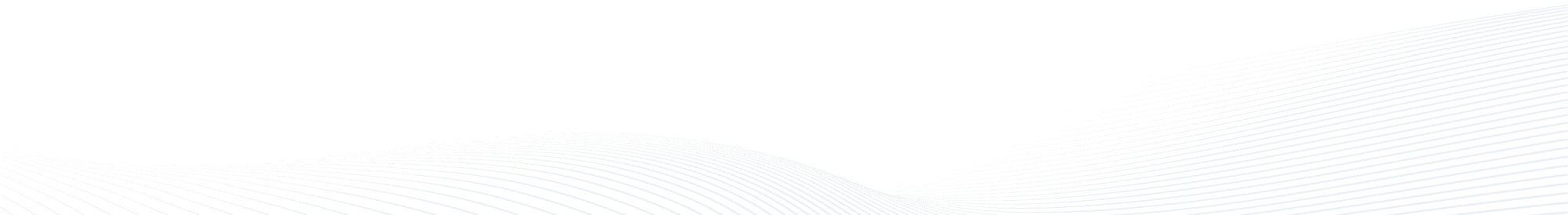 Эхирит-Булагатский район
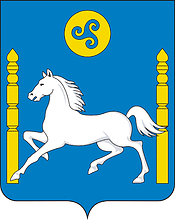 МУДО «Усть-Ордынская ДШИ»
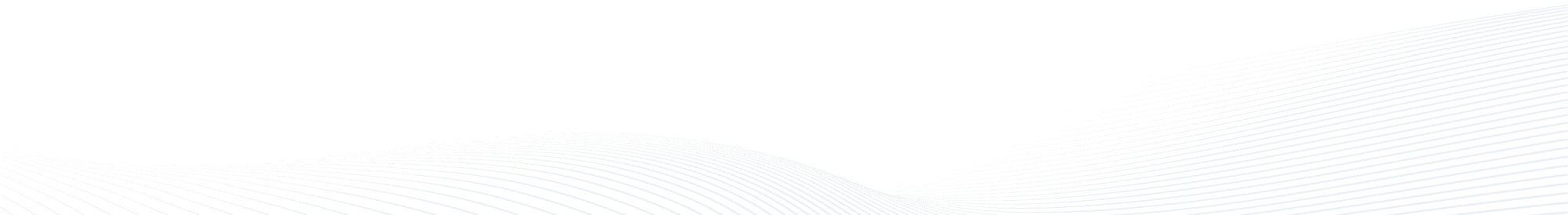